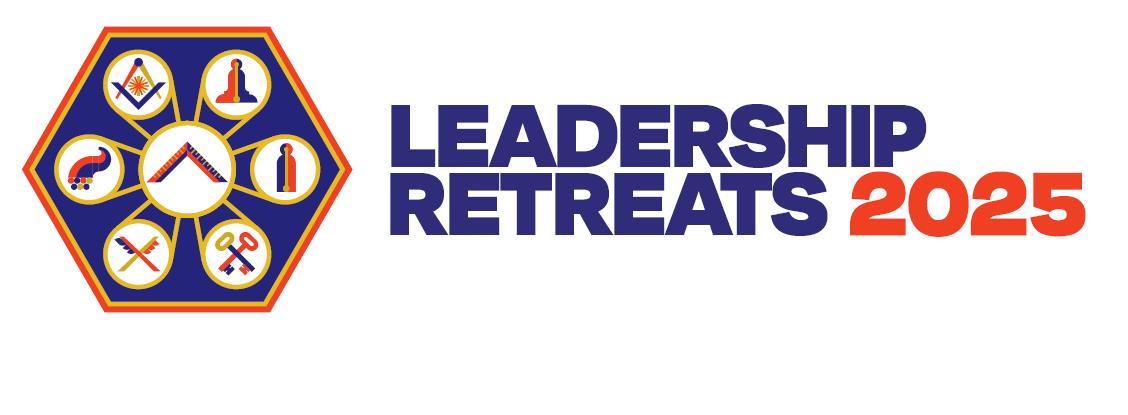 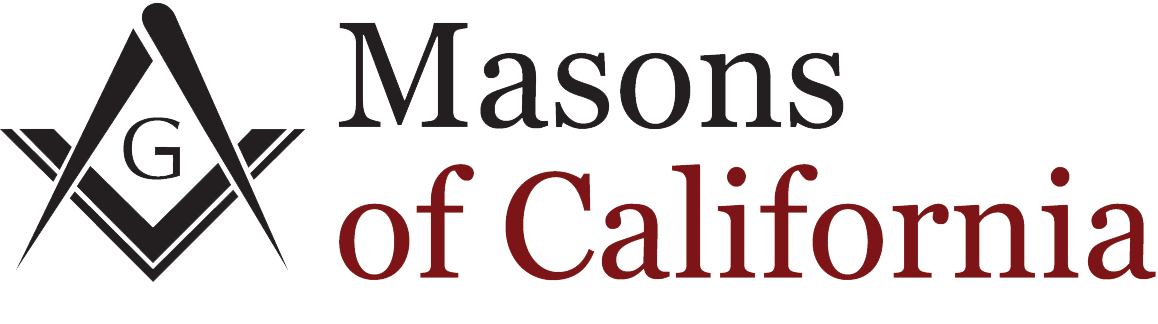 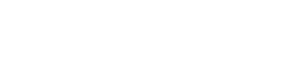 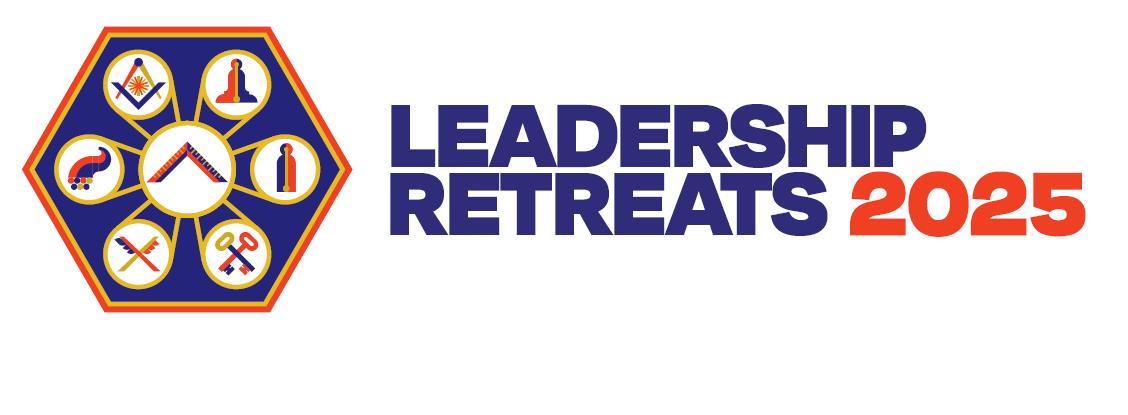 WELCOME!
Carlos M. Diez Jr., PM
Solomon’s Staircase Lodge No. 357
A Moment To Reflect.
You’re Already A Leader.
Engagement.
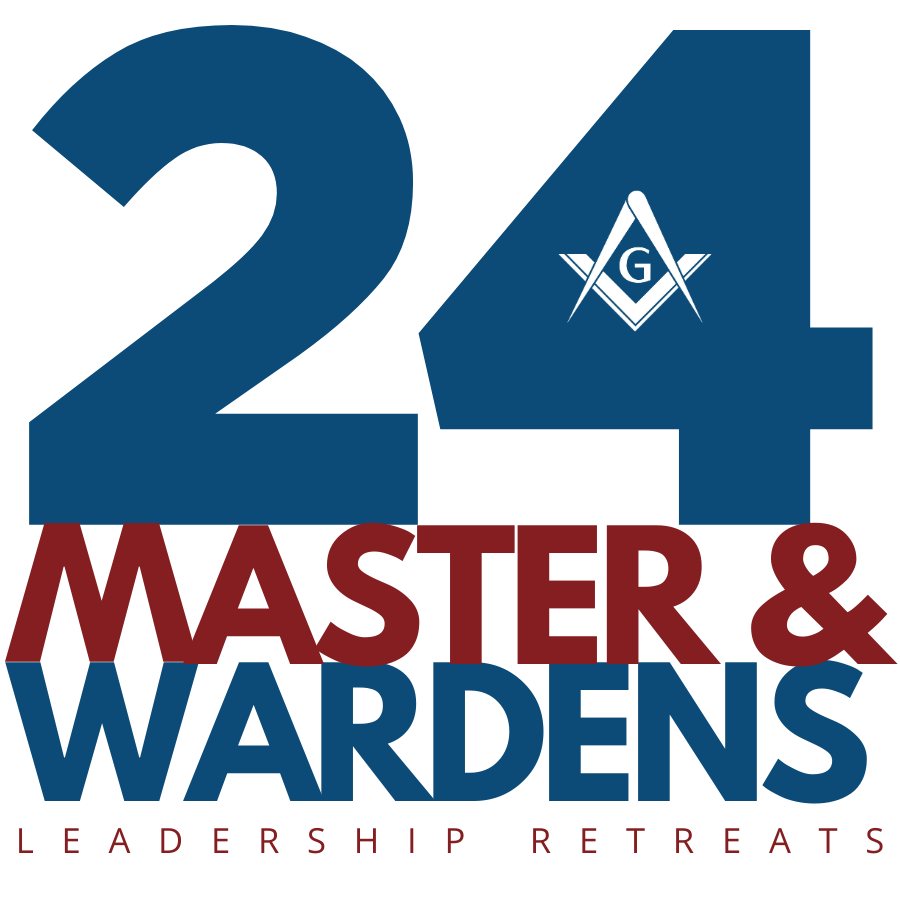 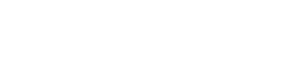 GRAND LODGE
EXECUTIVE COMMITTEE
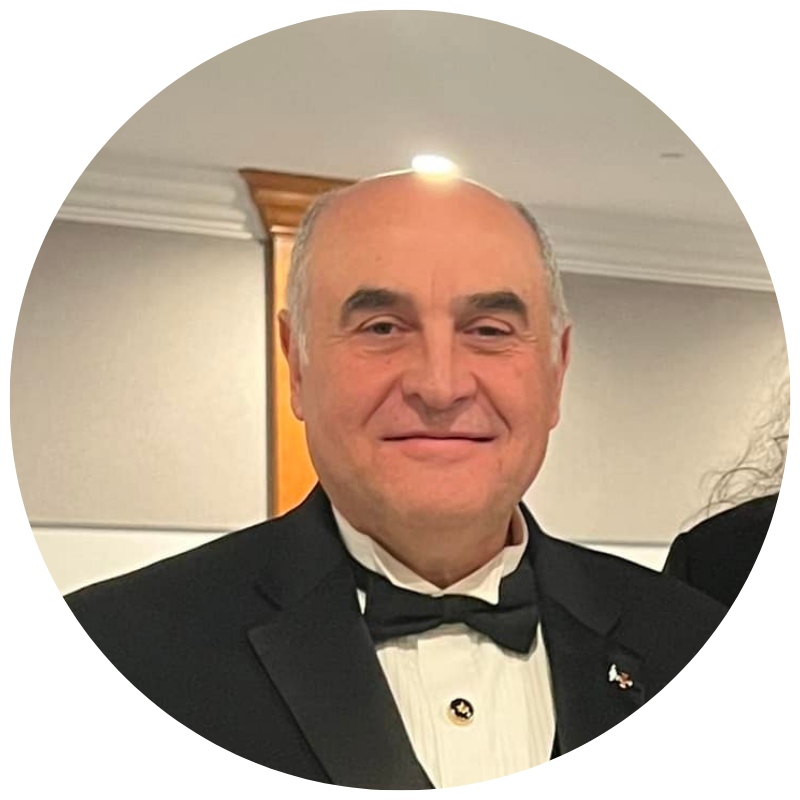 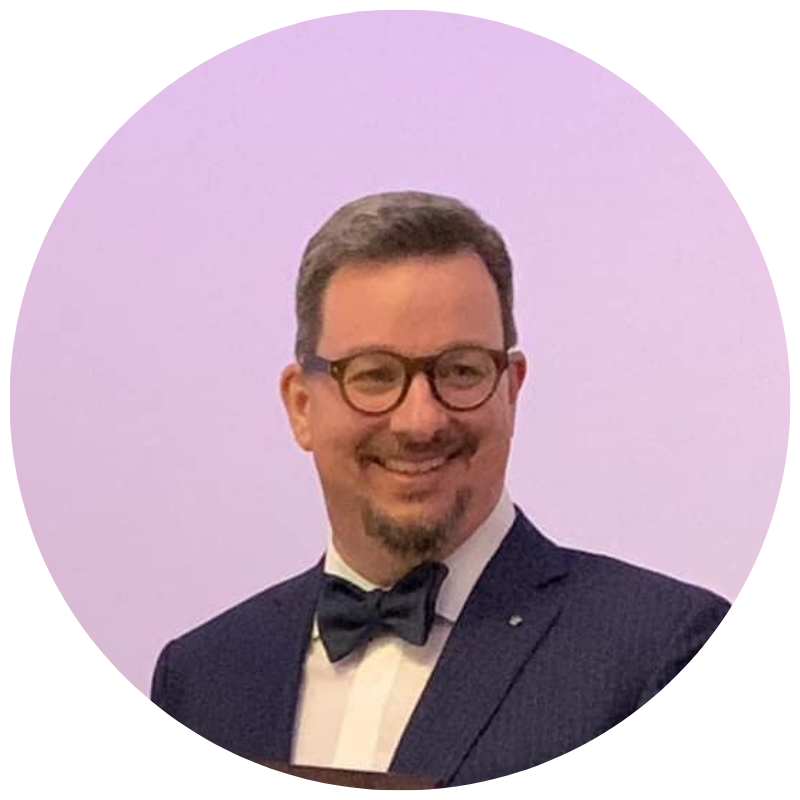 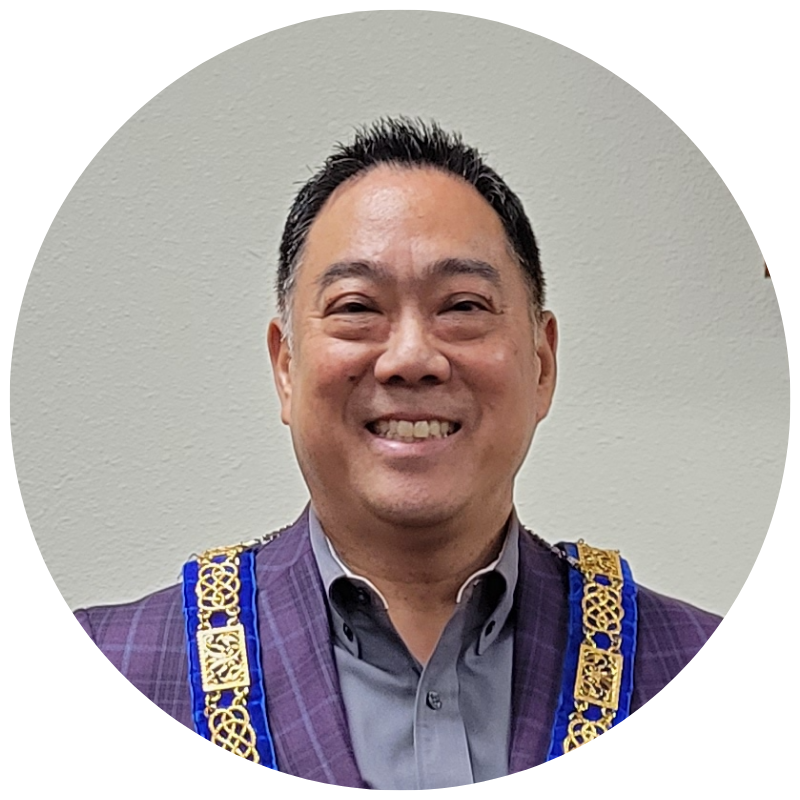 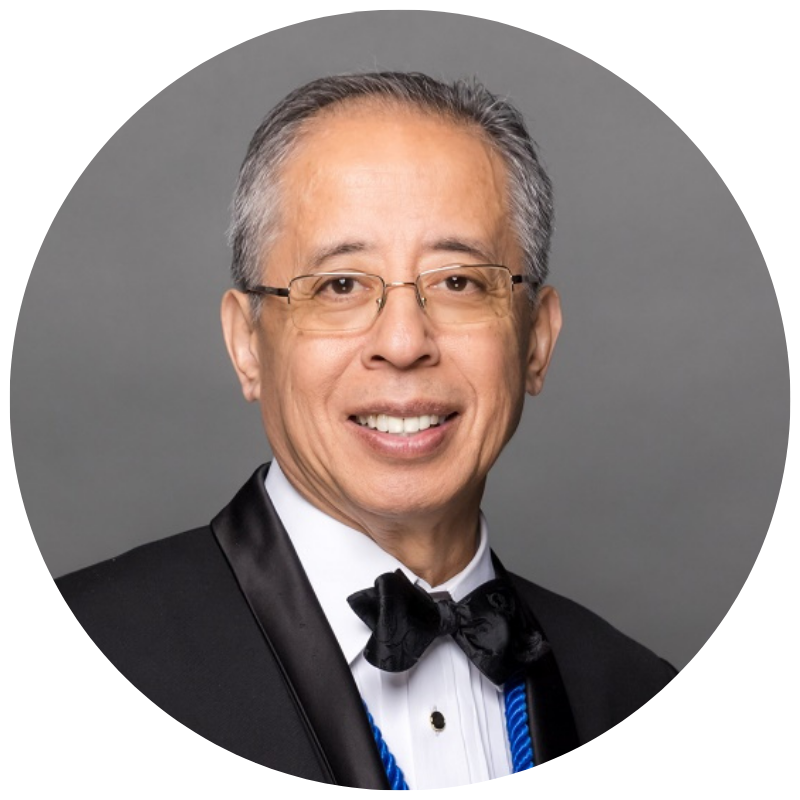 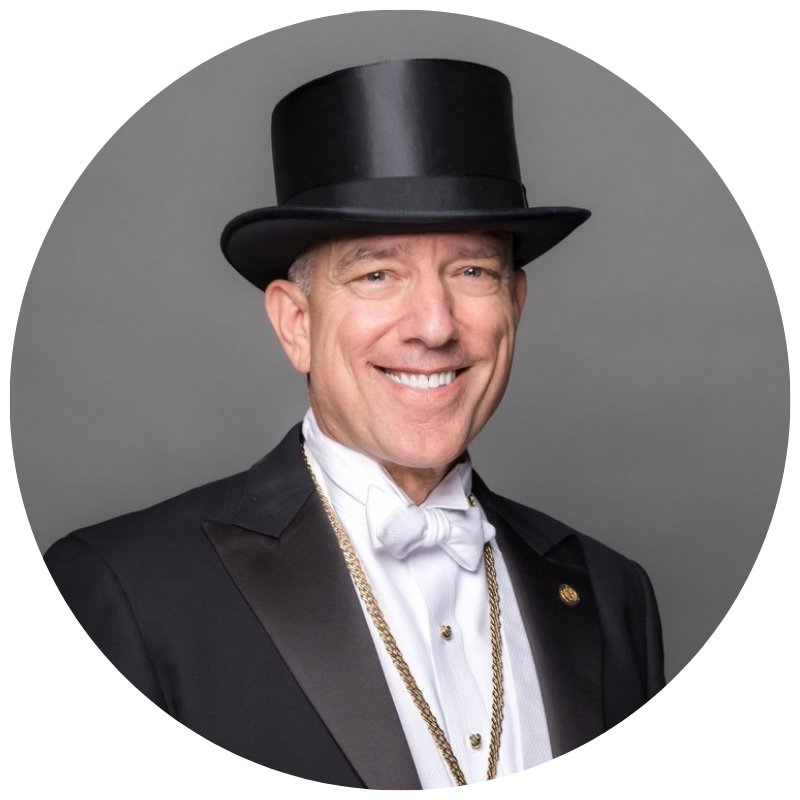 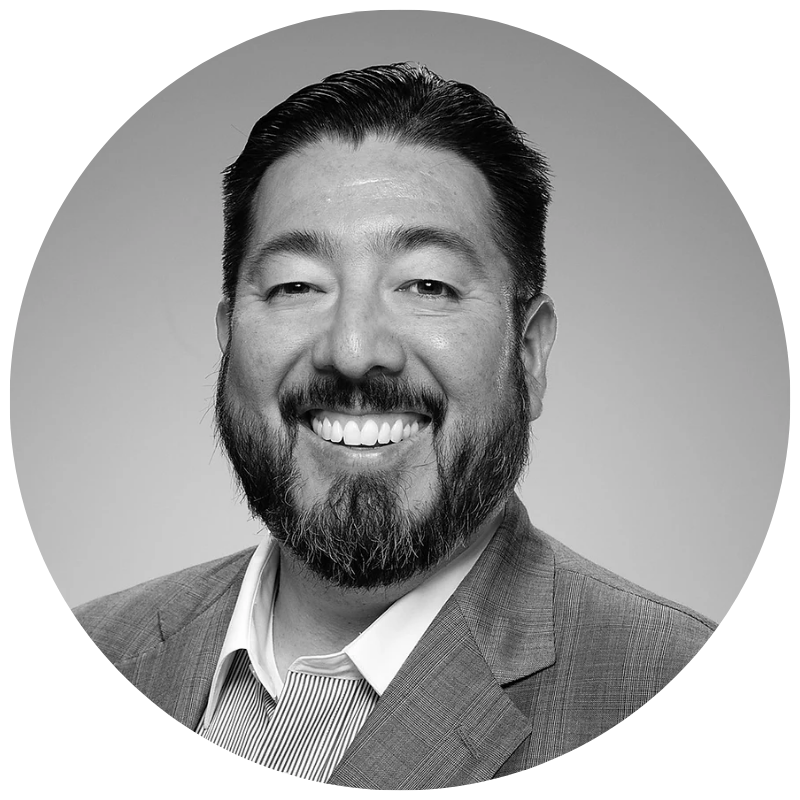 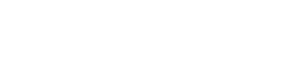 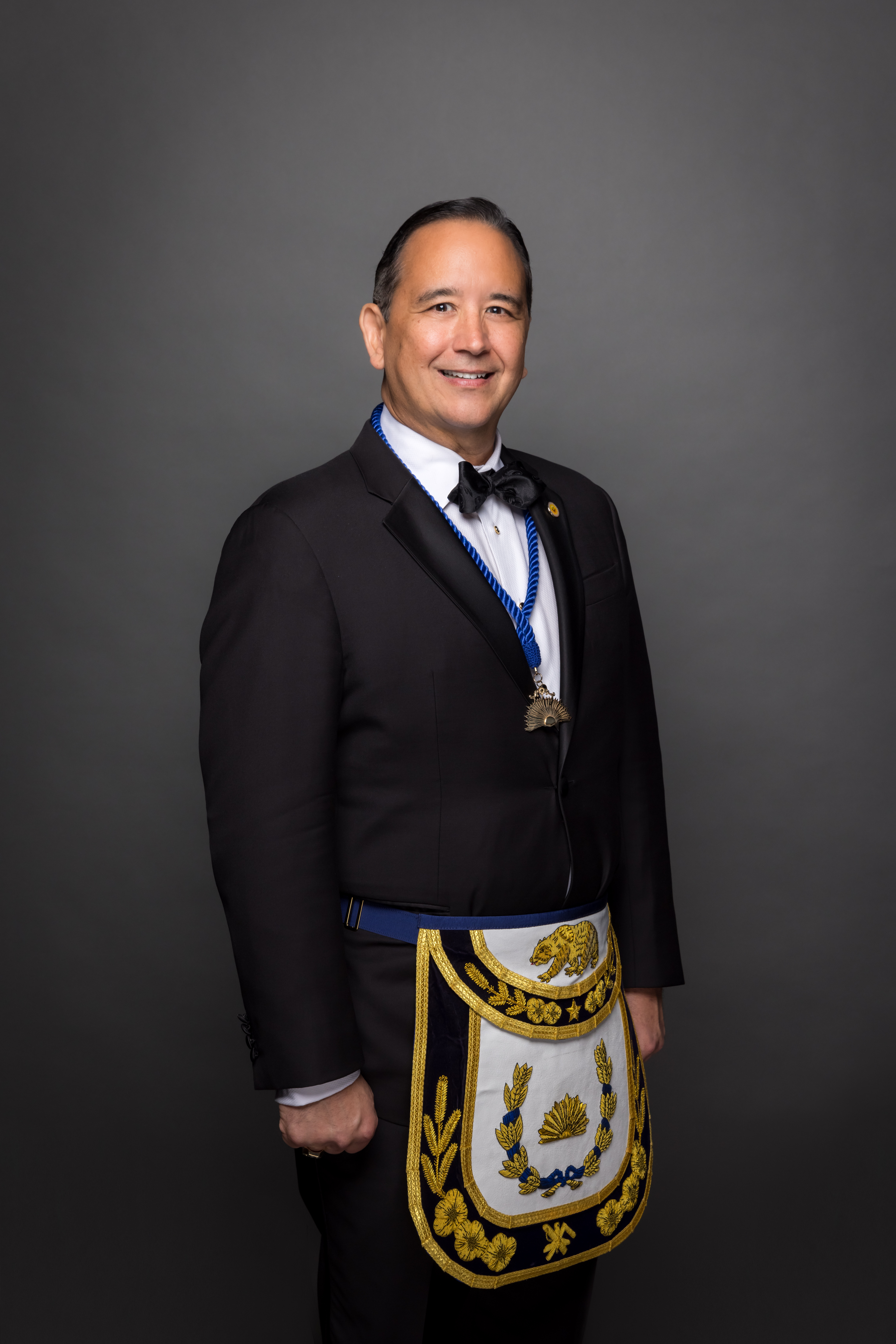 Matt Vander Horck, PMLong Beach Lodge No. 327
Grand Lecturer
GRAND LODGE
EXECUTIVE COMMITTEE
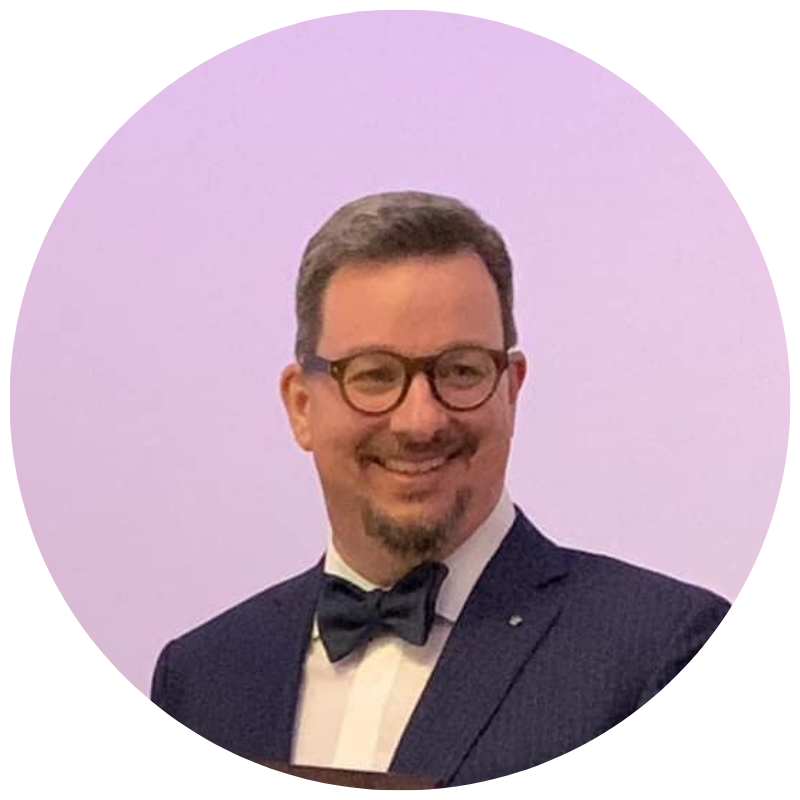 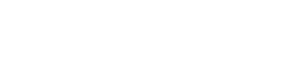 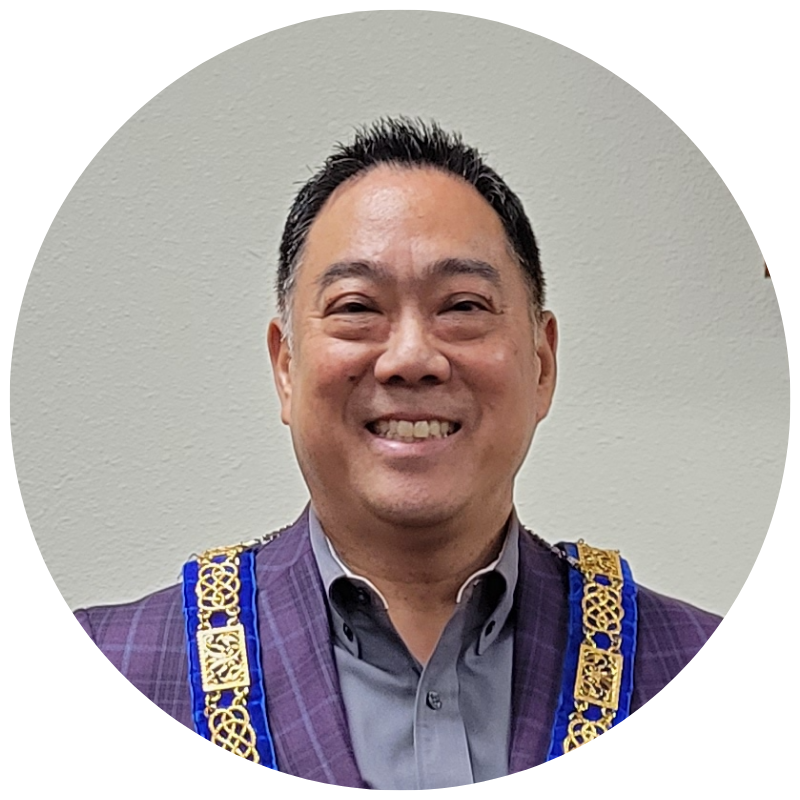 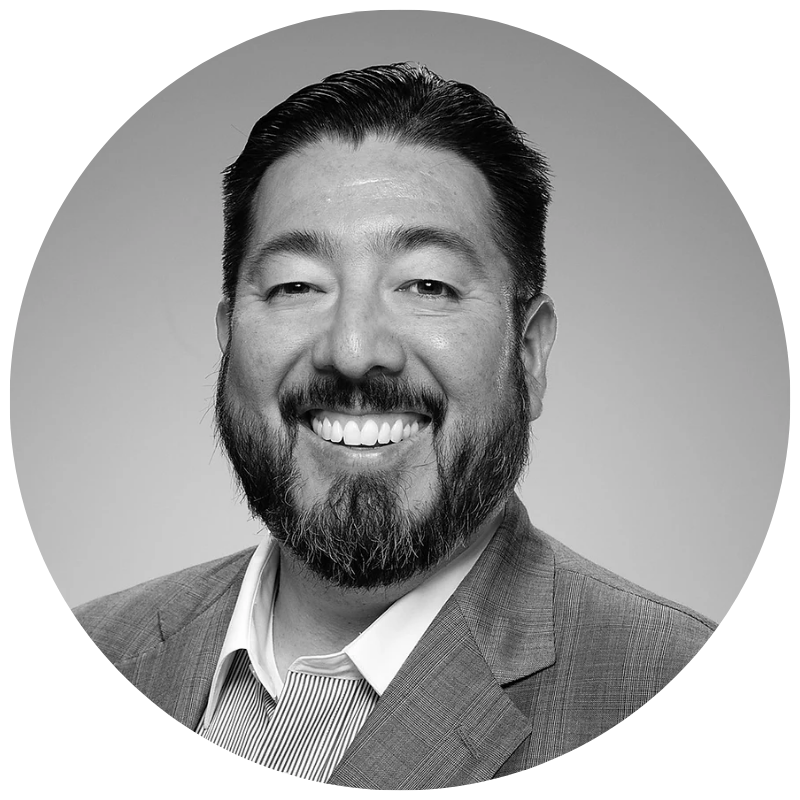 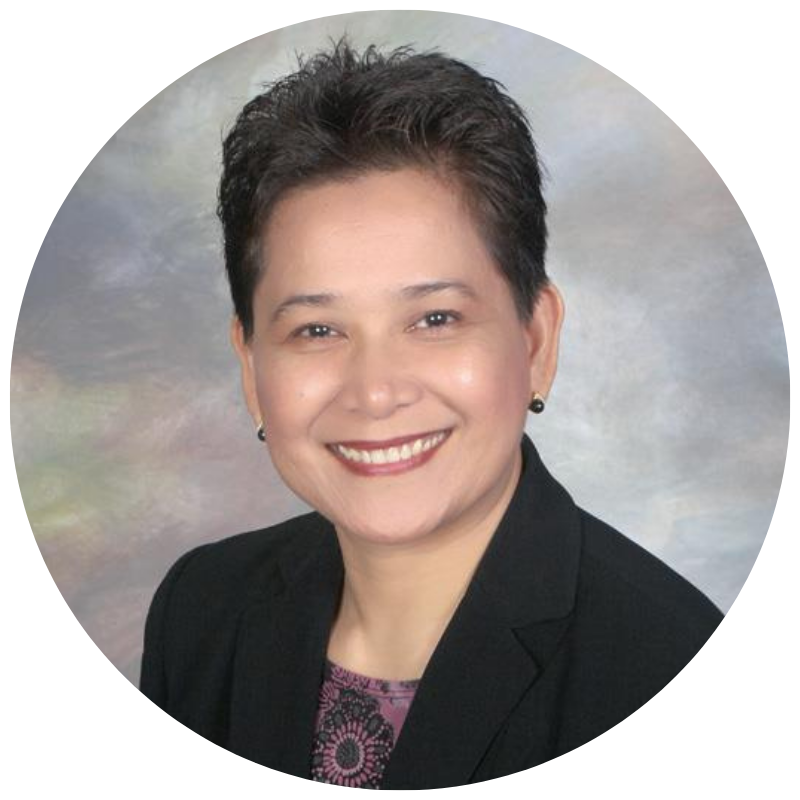 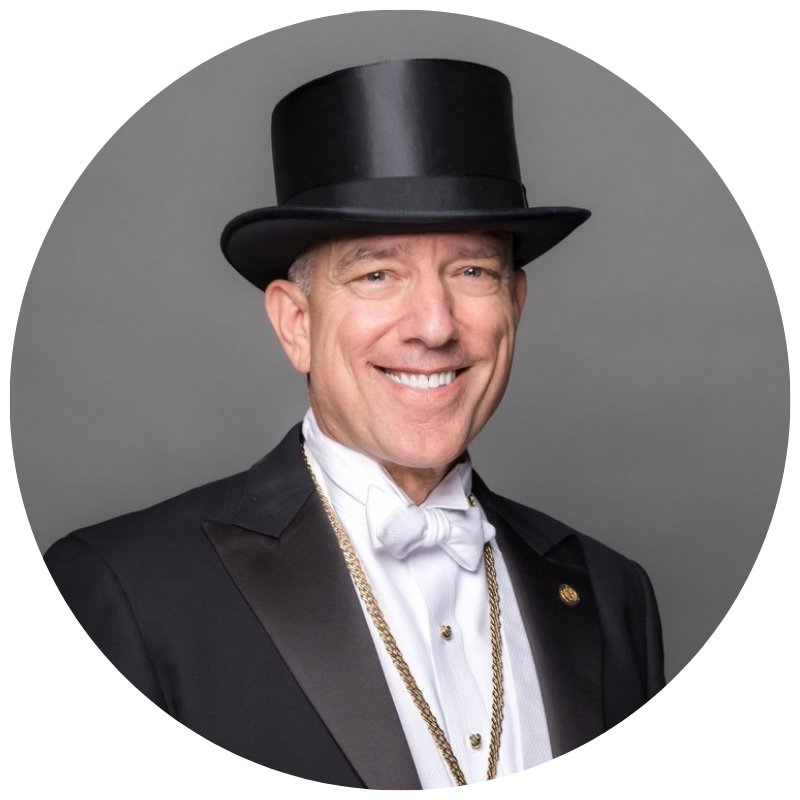 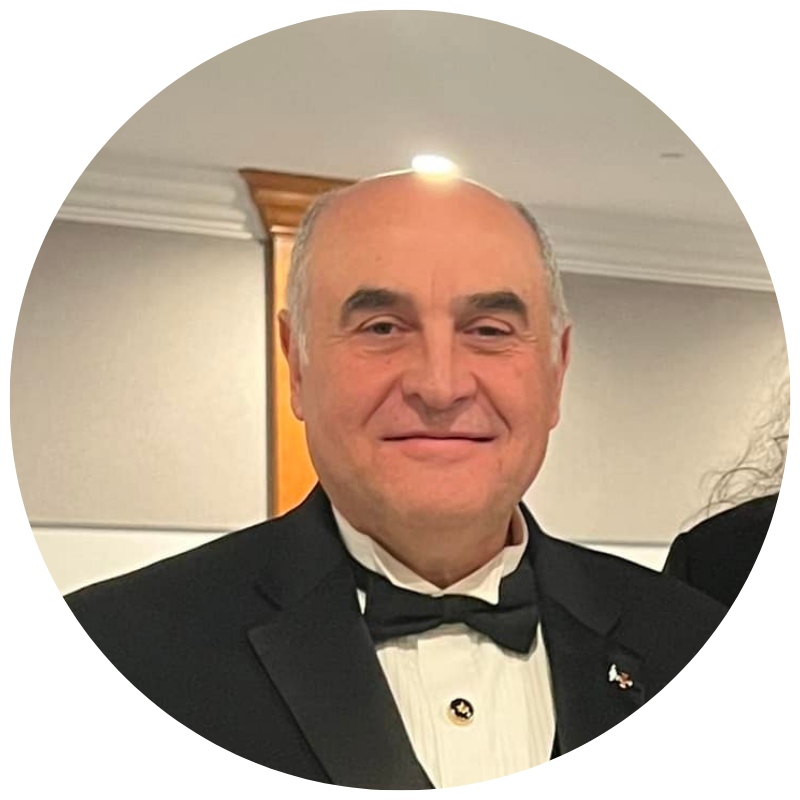 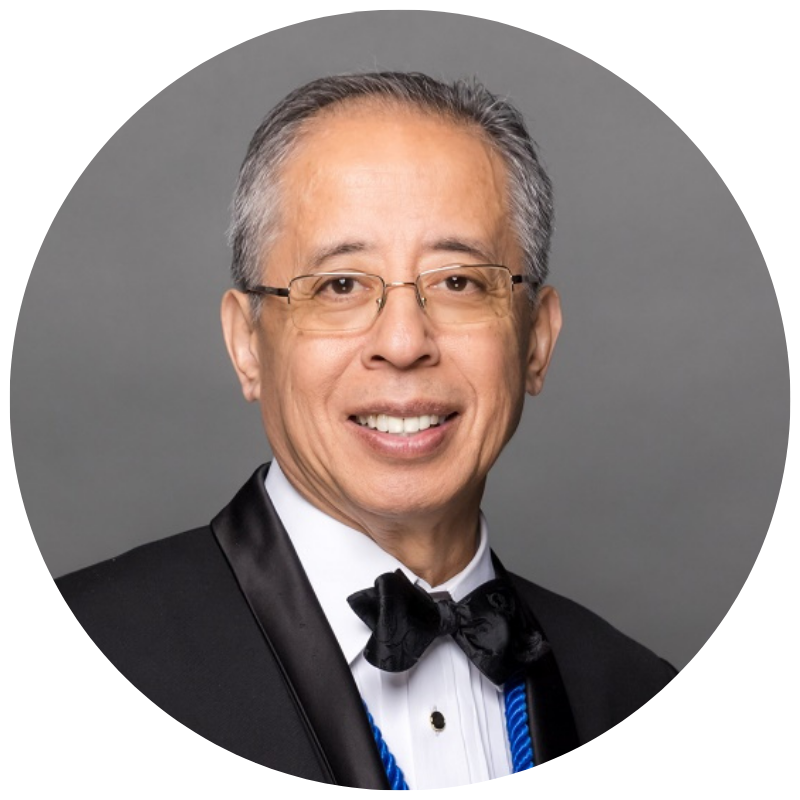 Very WorshipfulAllan L. Casalou, PM
Acalanes Fellowship Lodge No. 480
Grand Secretary
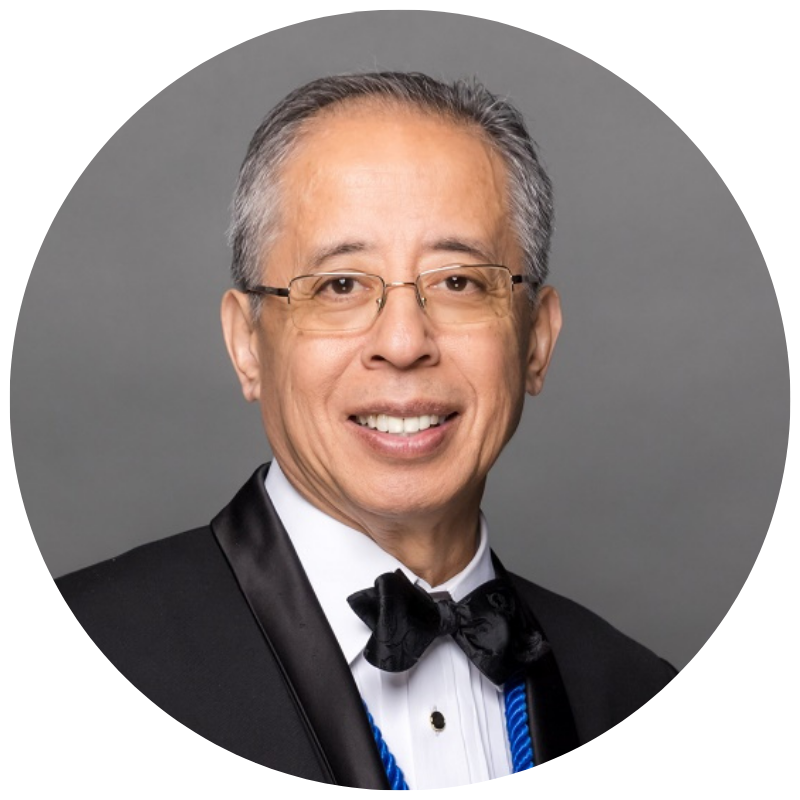 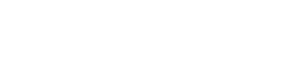 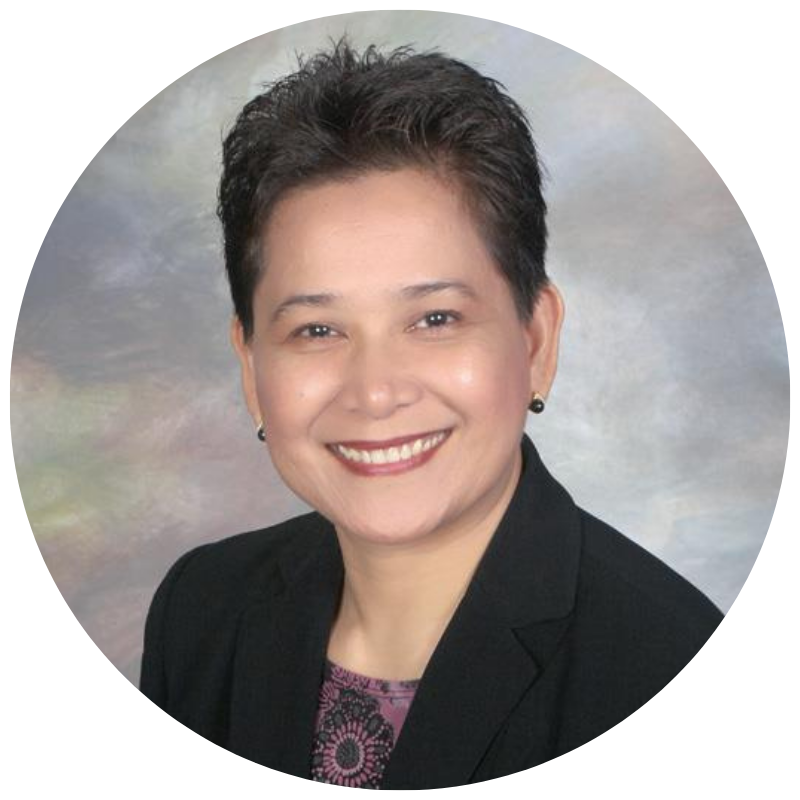 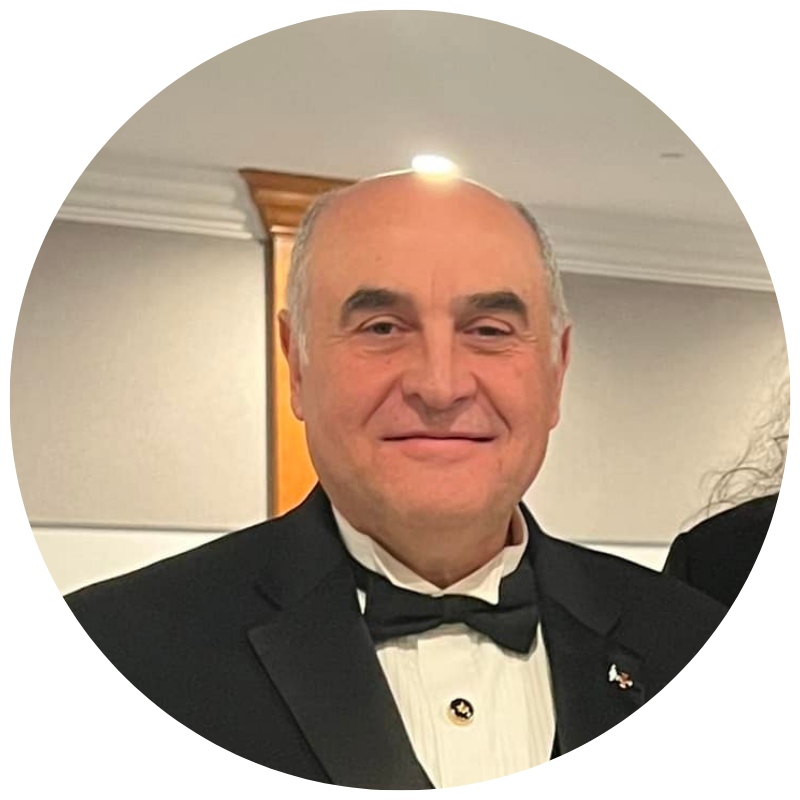 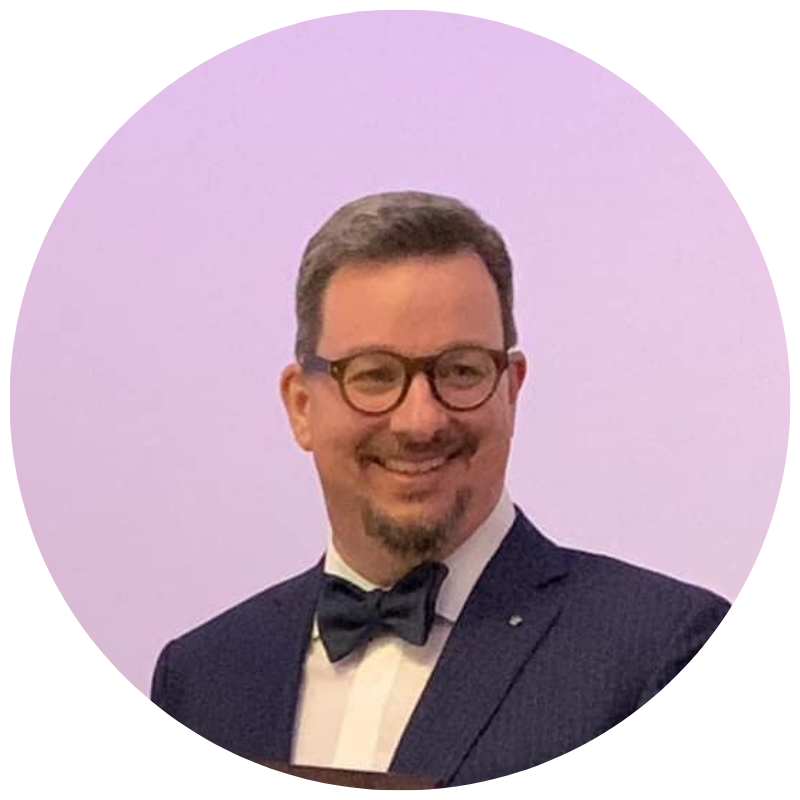 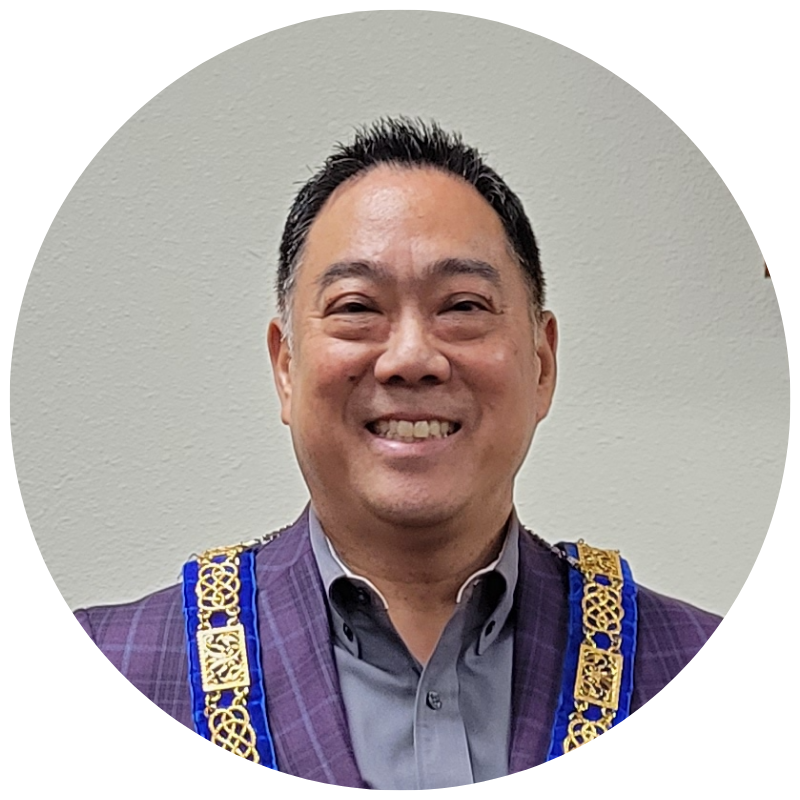 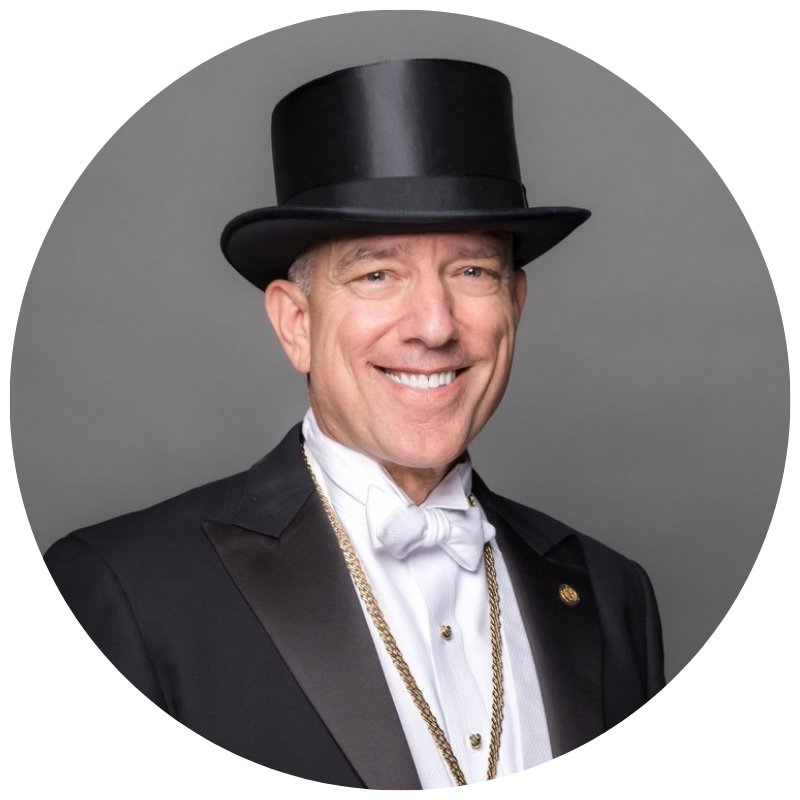 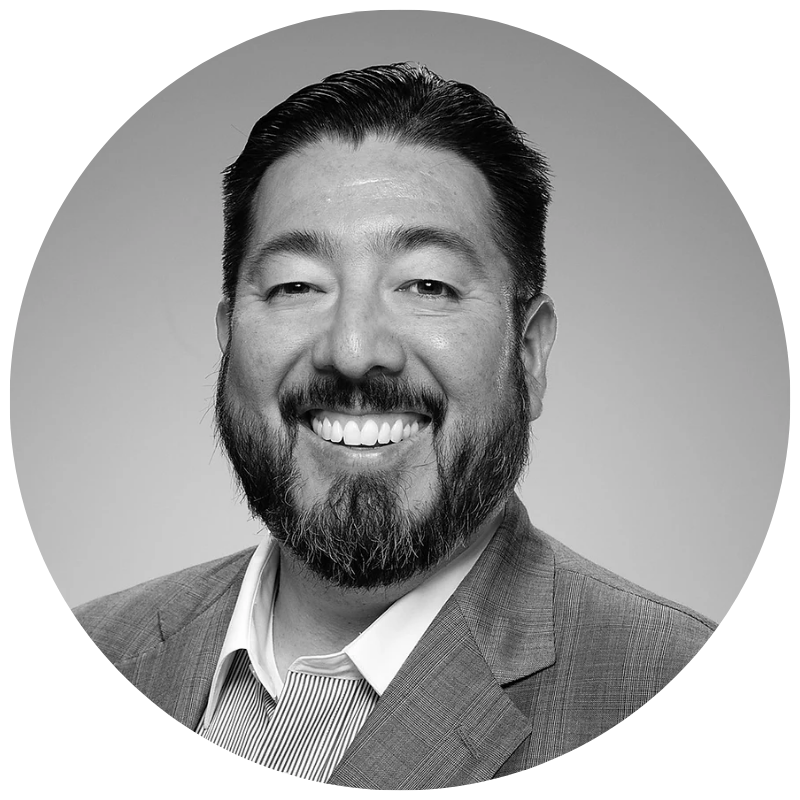 Very WorshipfulCharles P. Cross, PMSandra Cross
Metropolitan Lodge No. 352
Grand Treasurer & Jr. Grand Warden Recommendee
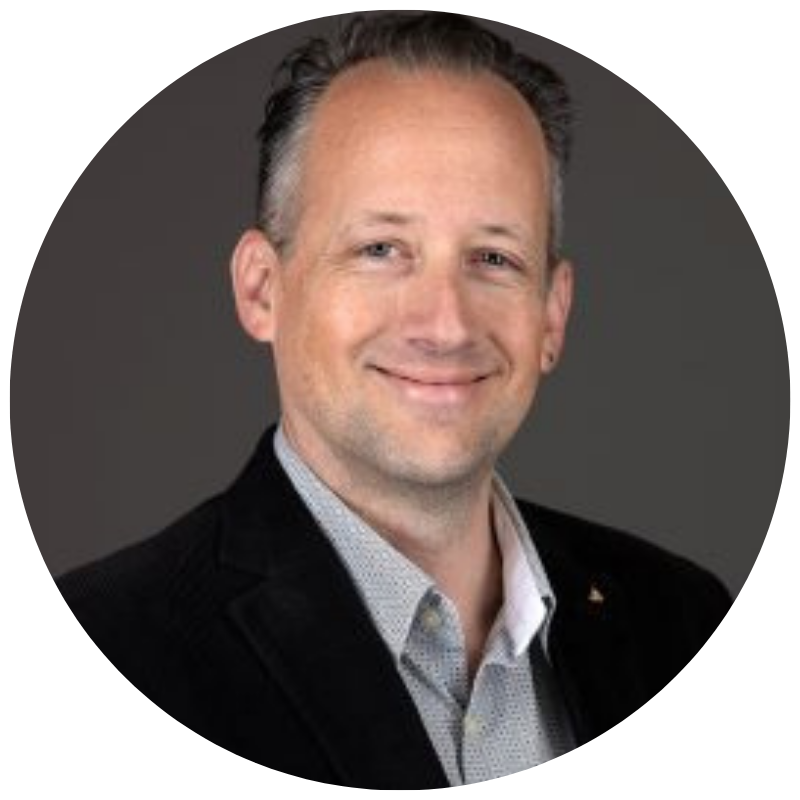 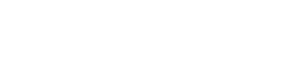 Right Worshipful 
Chris Smith, PMPeninsula Lodge No. 168
Junior Grand Warden
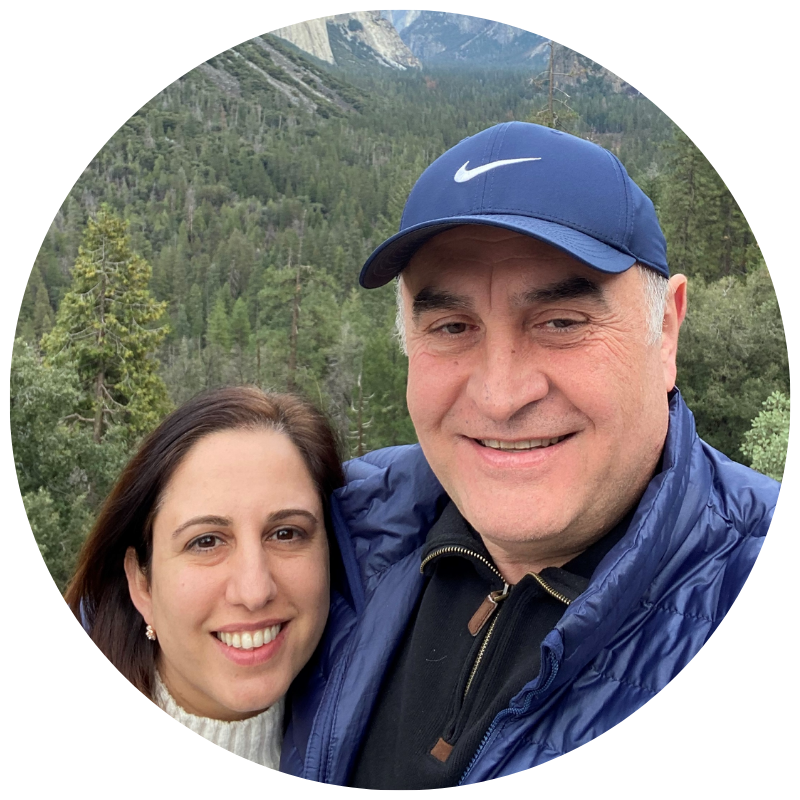 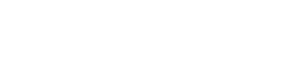 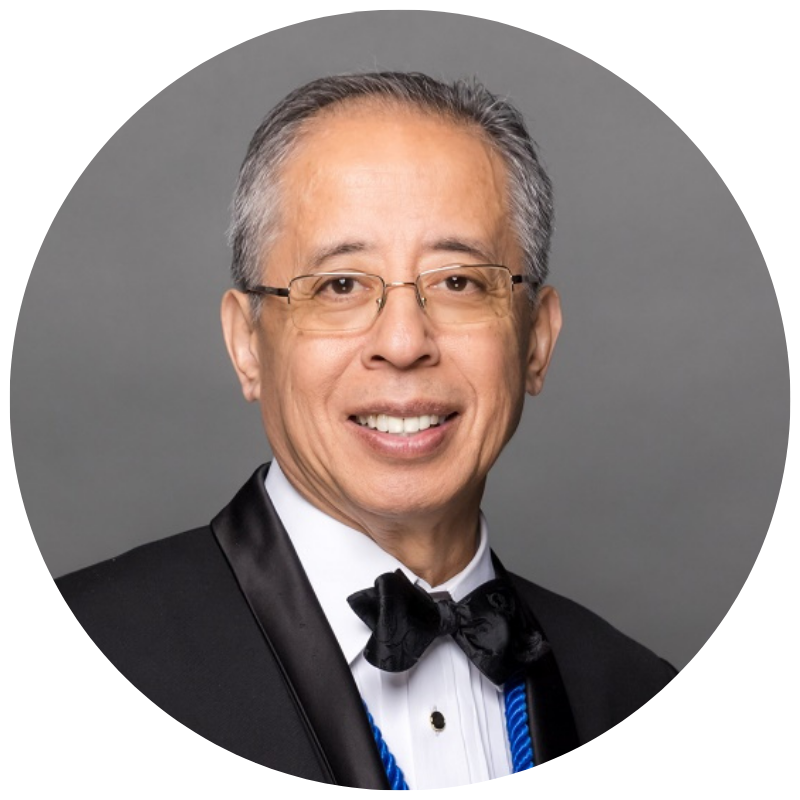 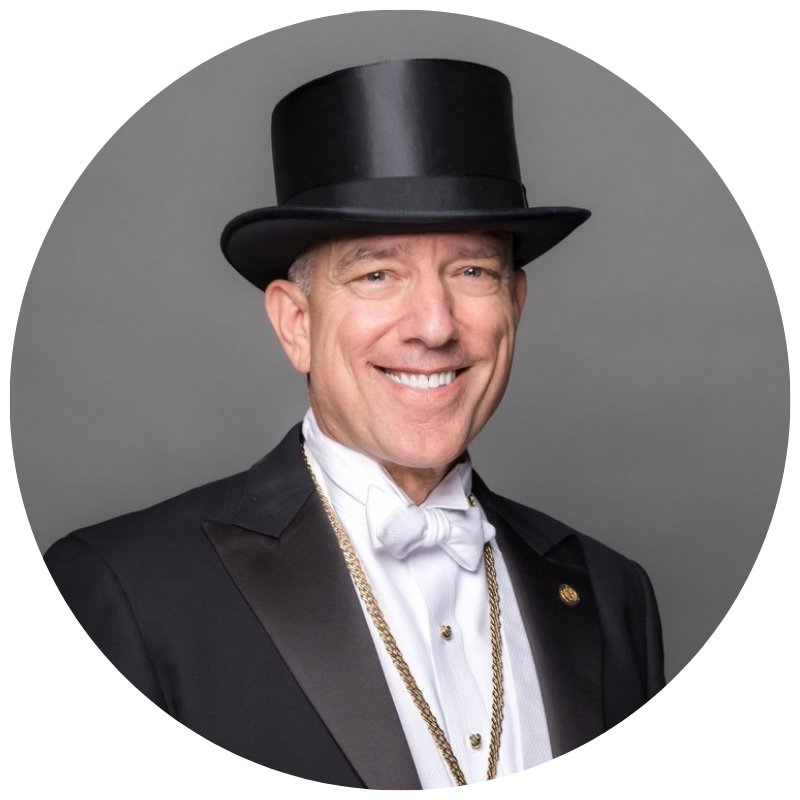 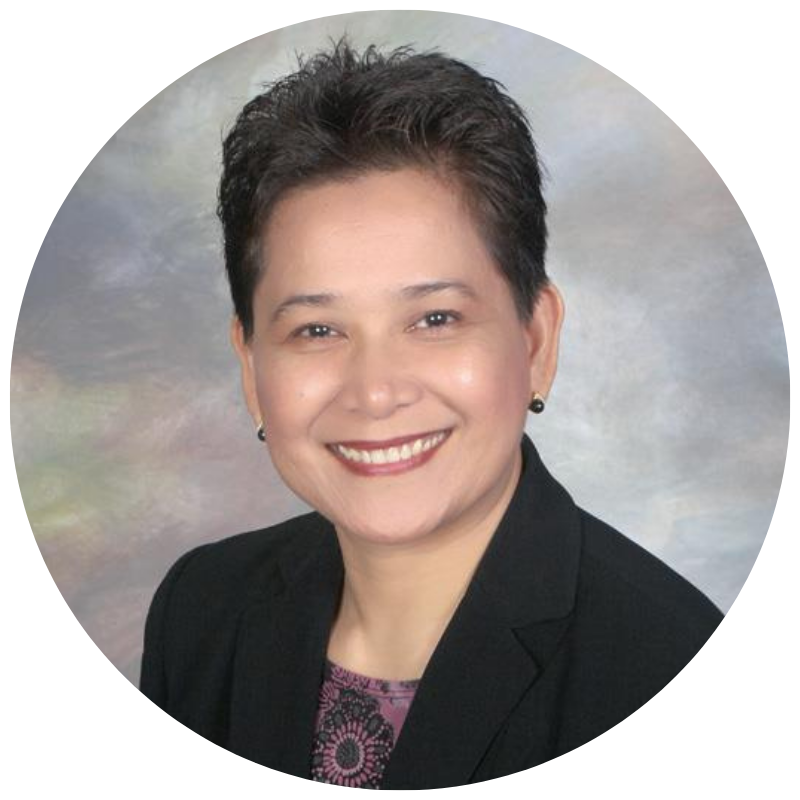 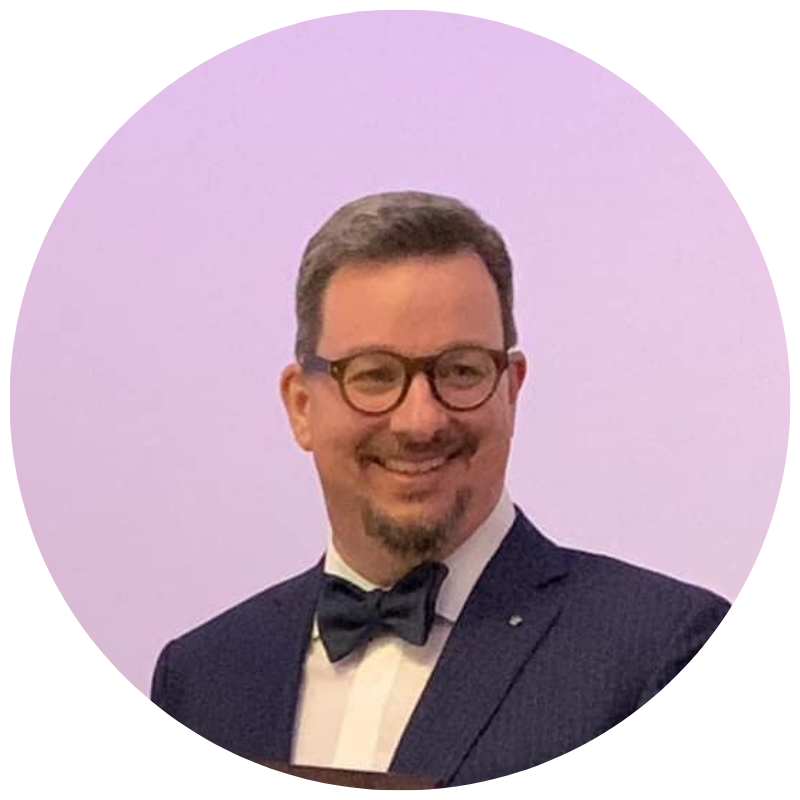 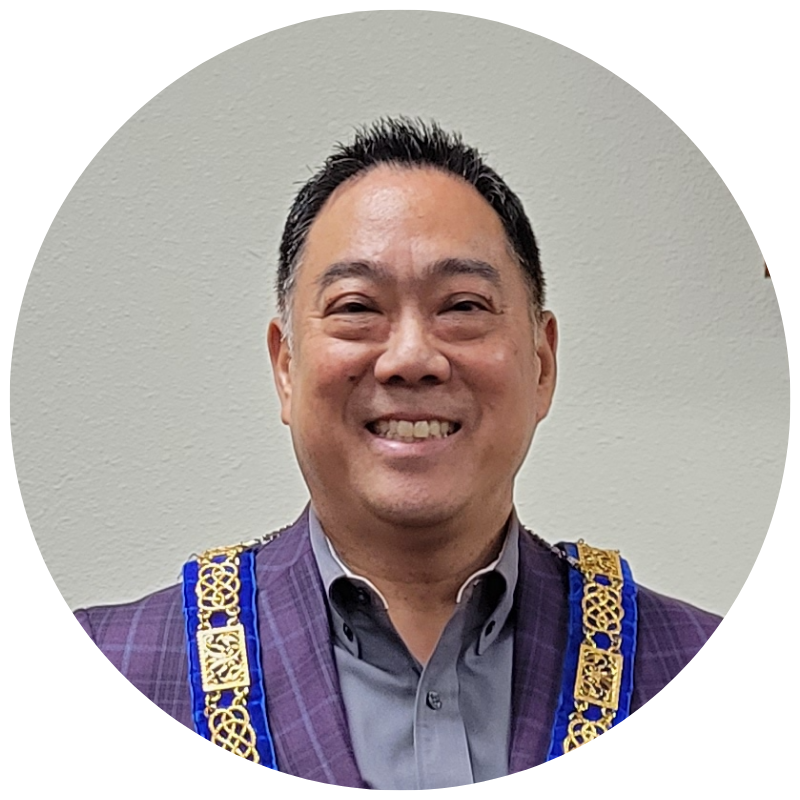 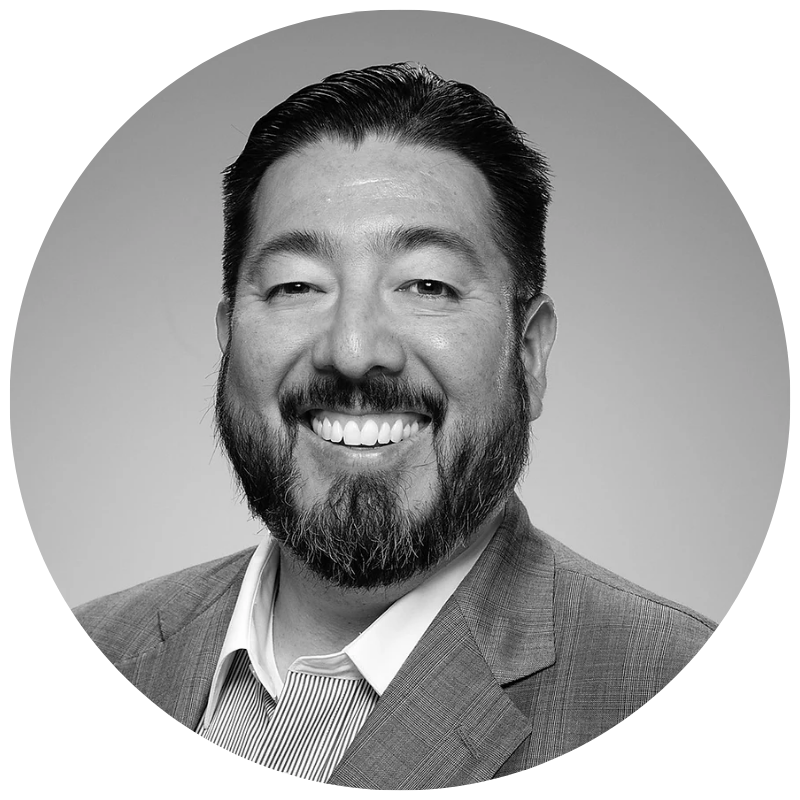 Right WorshipfulAra Maloyan, PMSoseh Yegyan
Santa Monica - Palisades Lodge No. 307
Senior Grand Warden
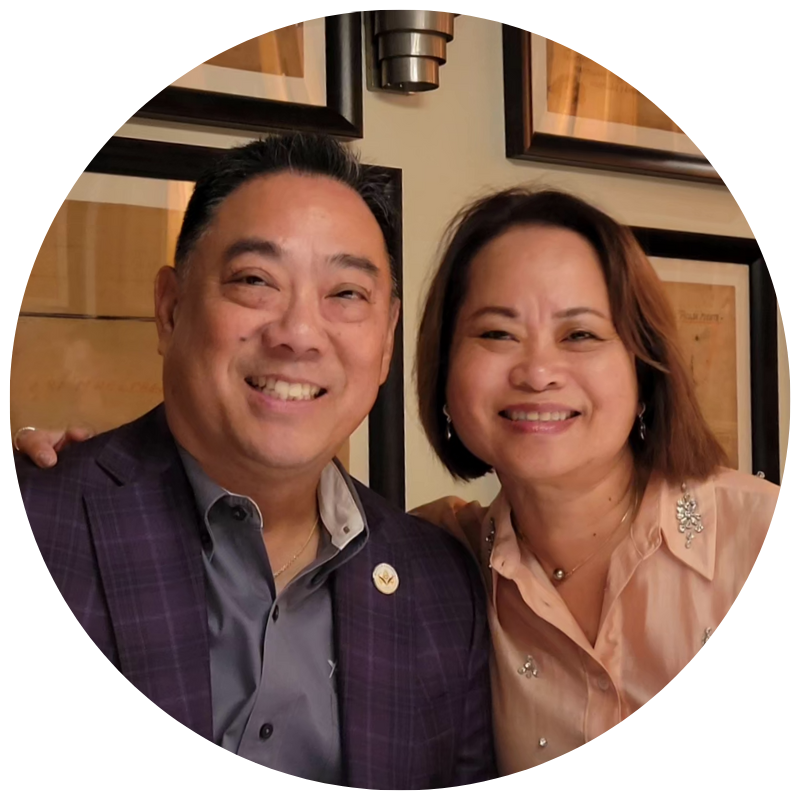 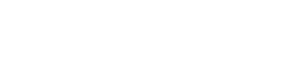 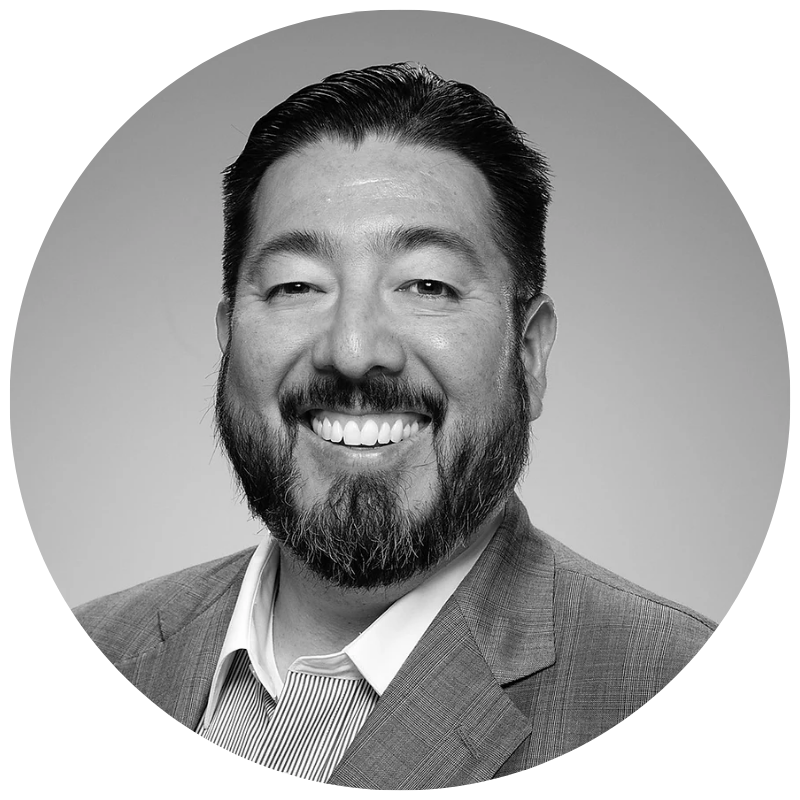 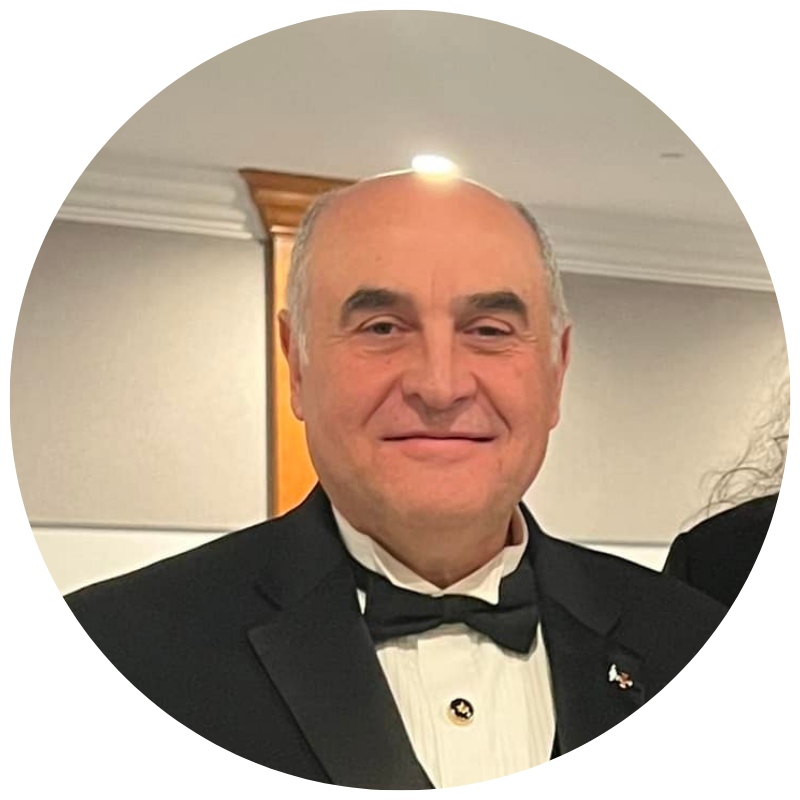 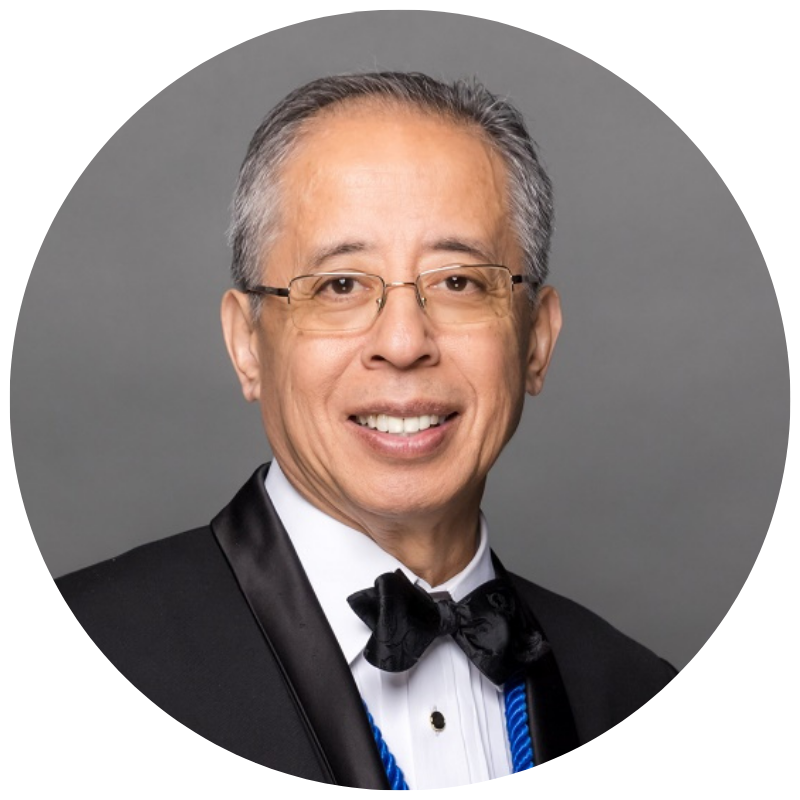 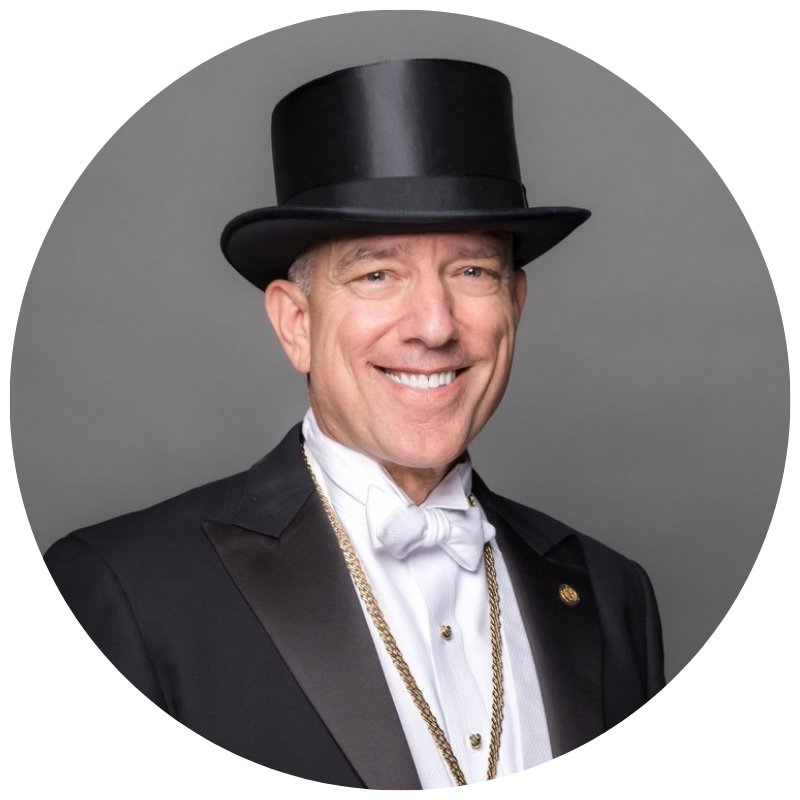 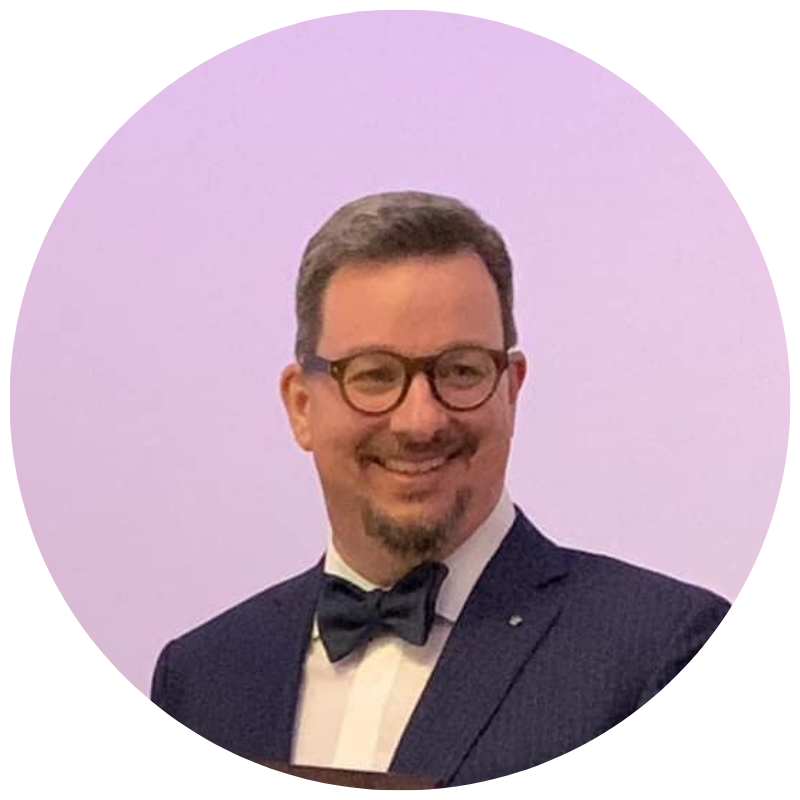 Right WorshipfulGarrett S. Chan, PMJoMay Chan
California Lodge No. 1
Deputy Grand Master
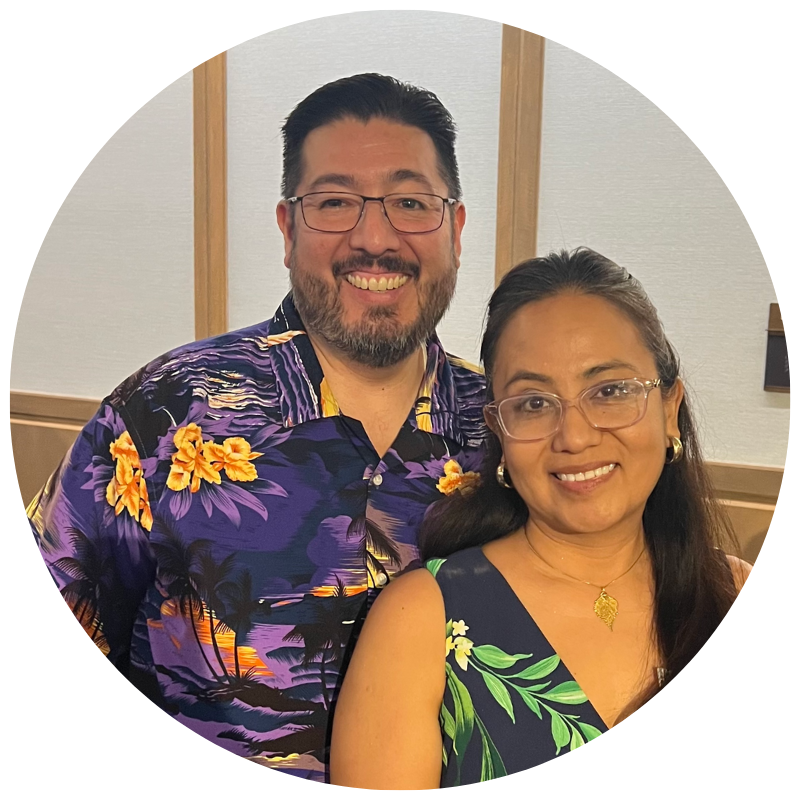 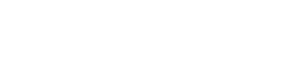 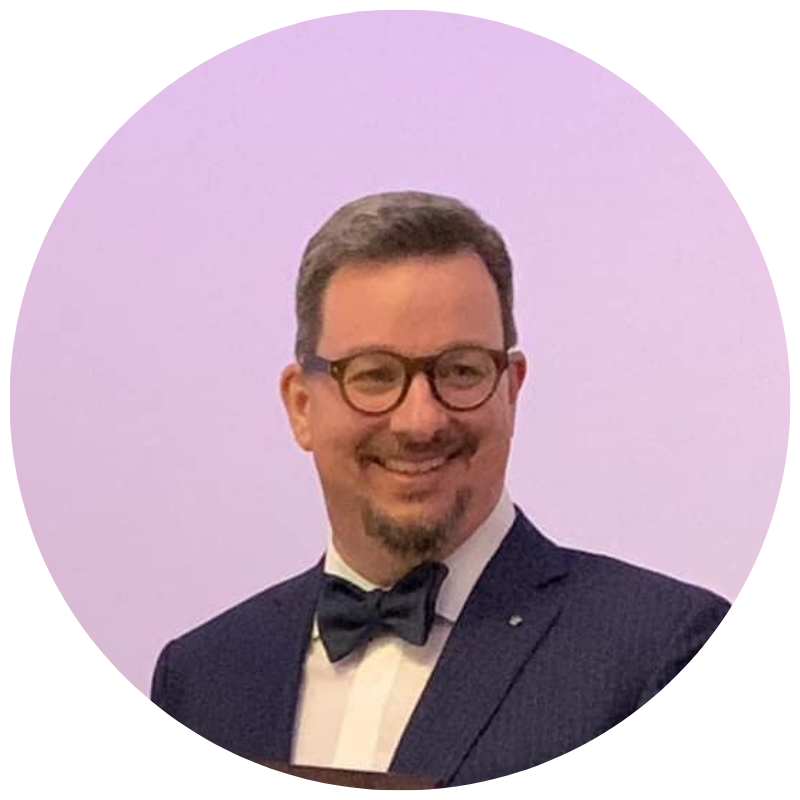 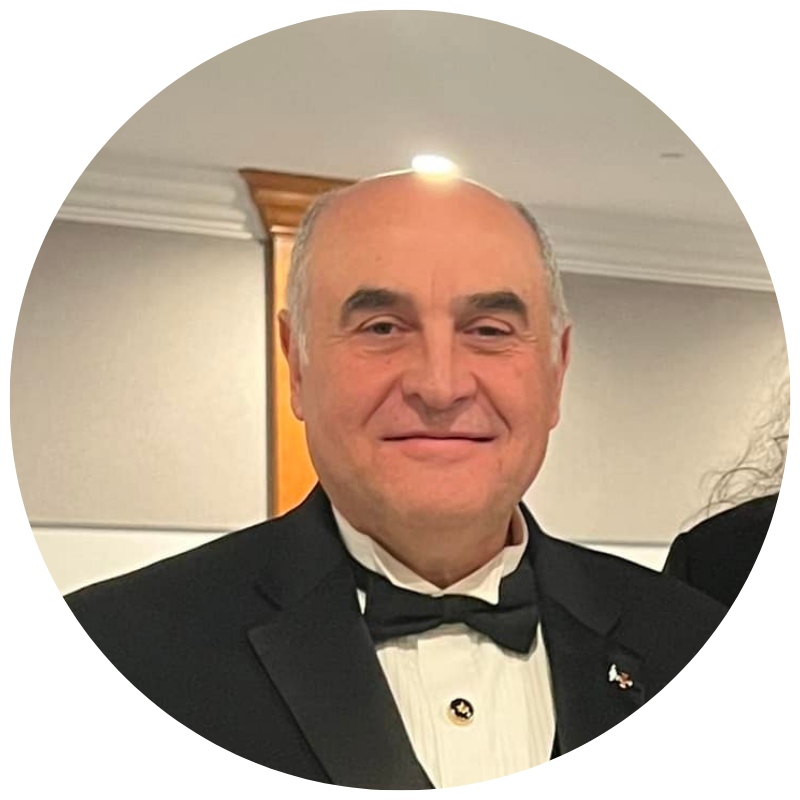 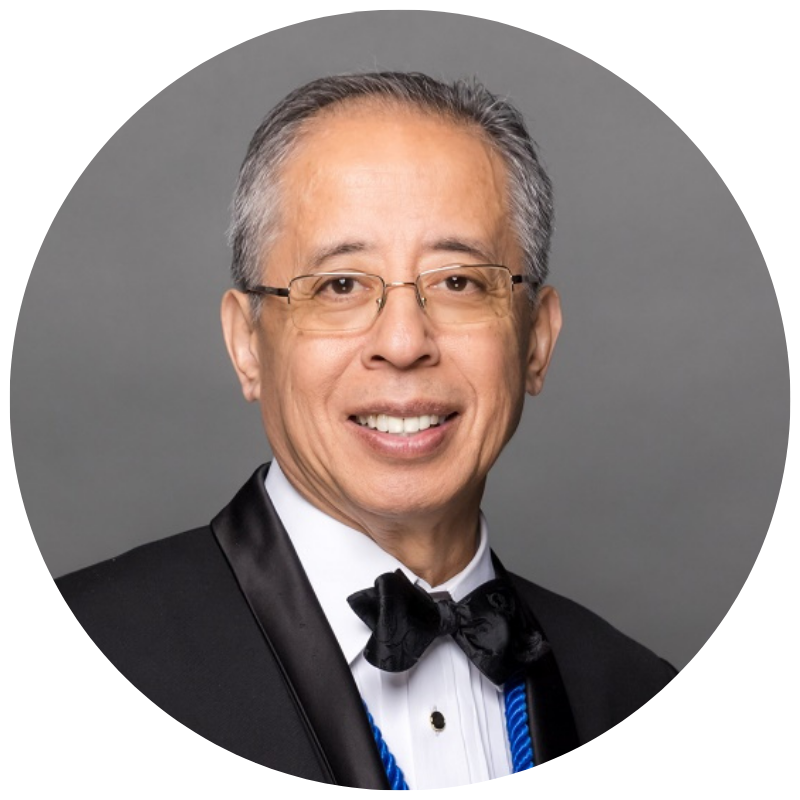 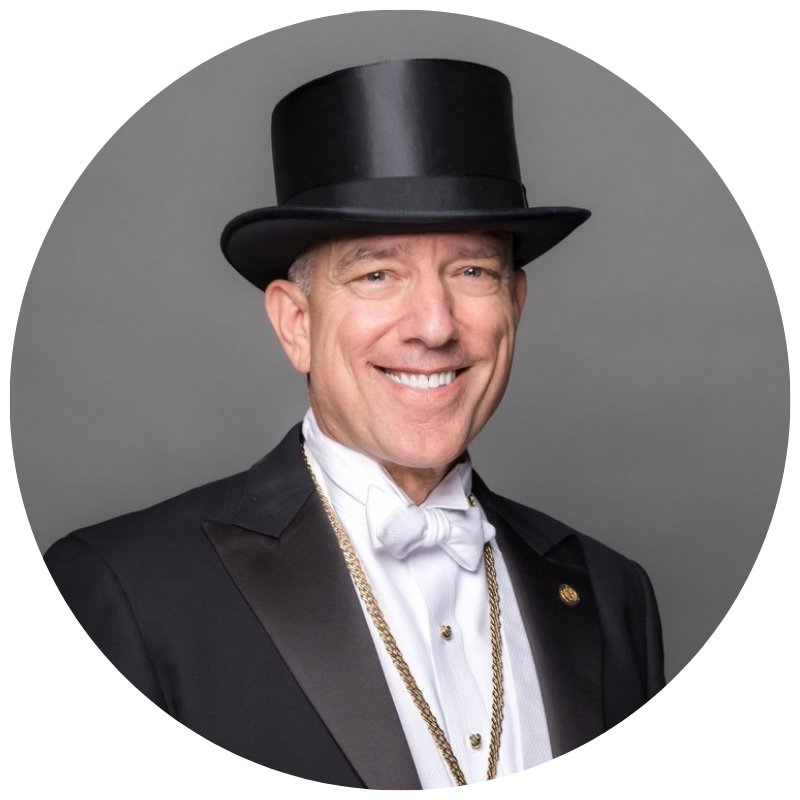 Most WorshipfulArthur L. Salazar, Jr., PMLaura Salazar
Irvine Valley Lodge No. 671
Grand Master of Grand Lodge of California
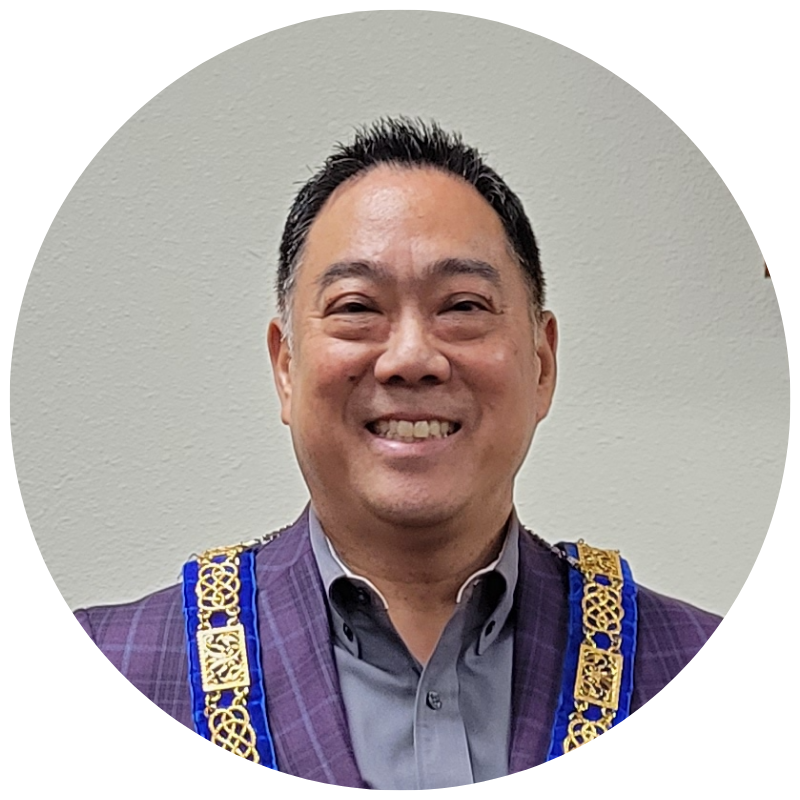 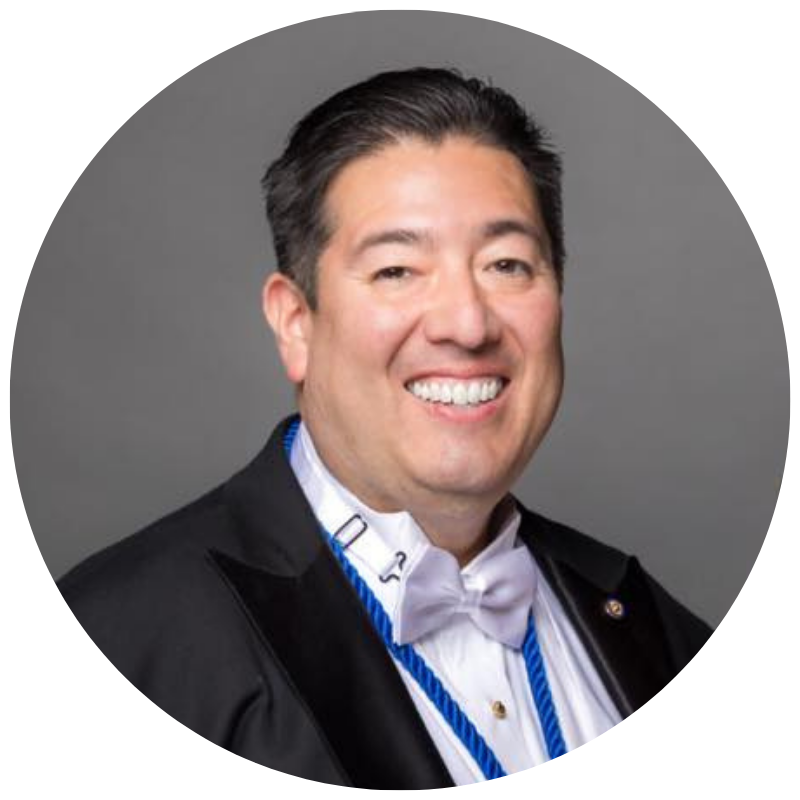 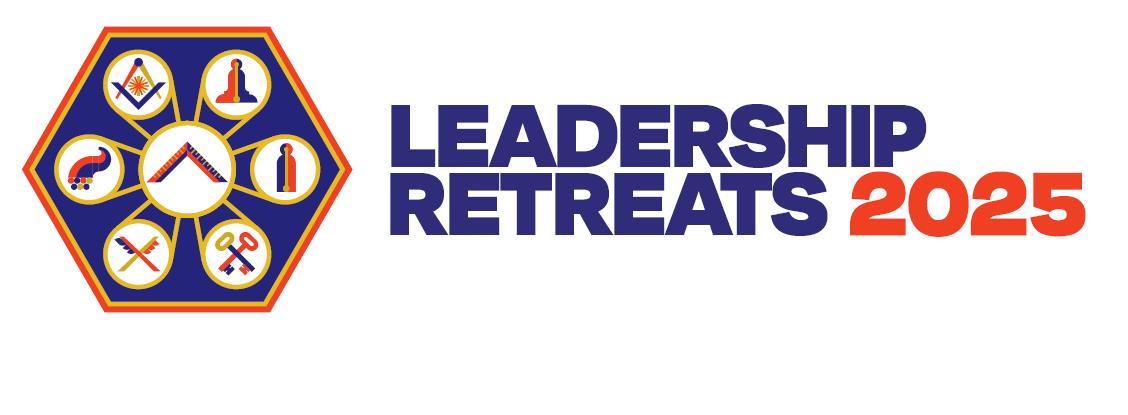 Most WorshipfulArthur L. Salazar, PMGrand Master of Grand Lodge of California
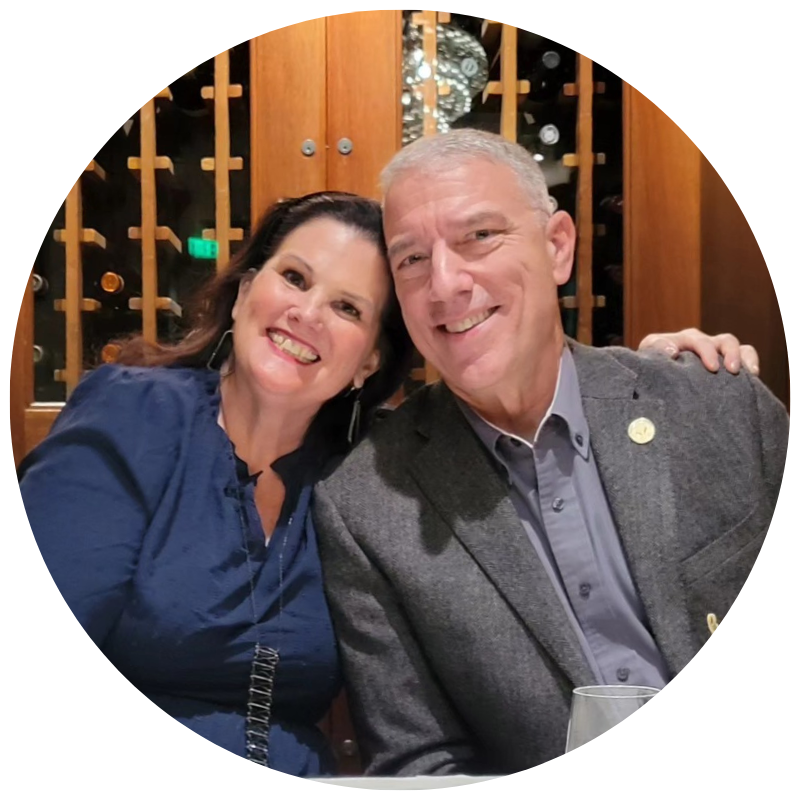 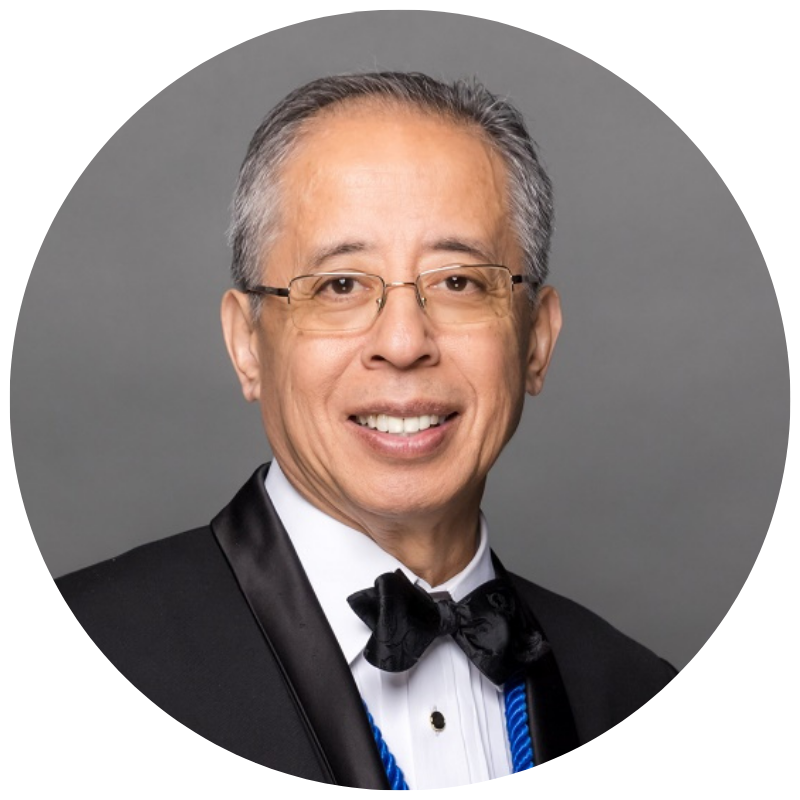 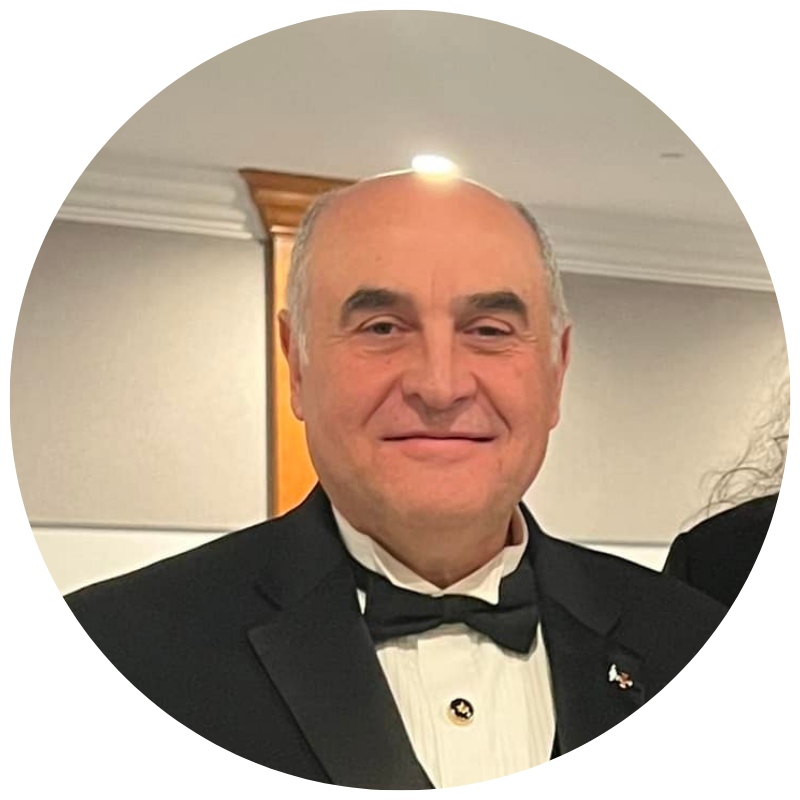 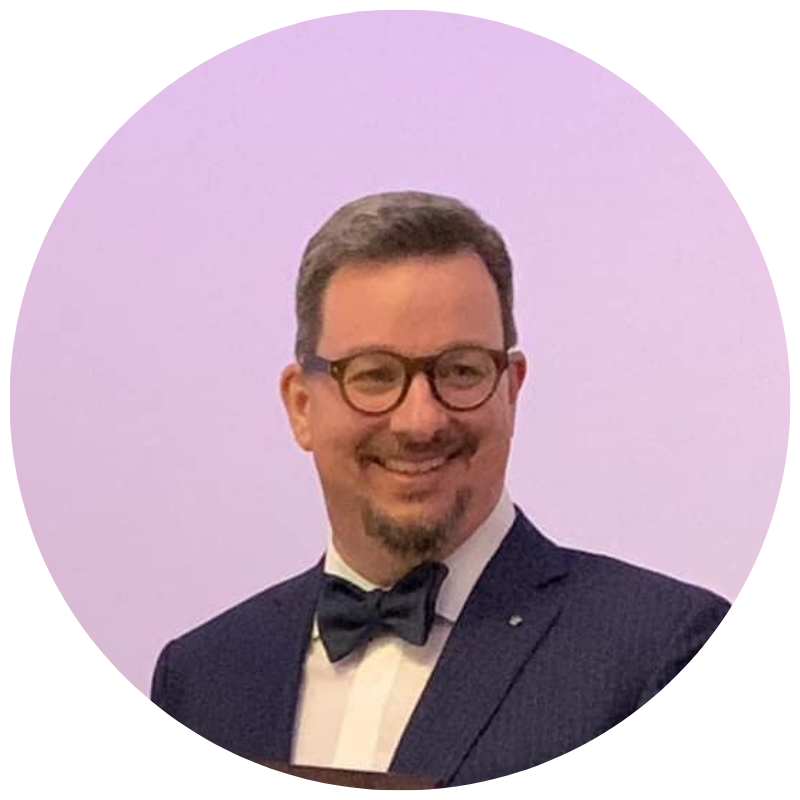 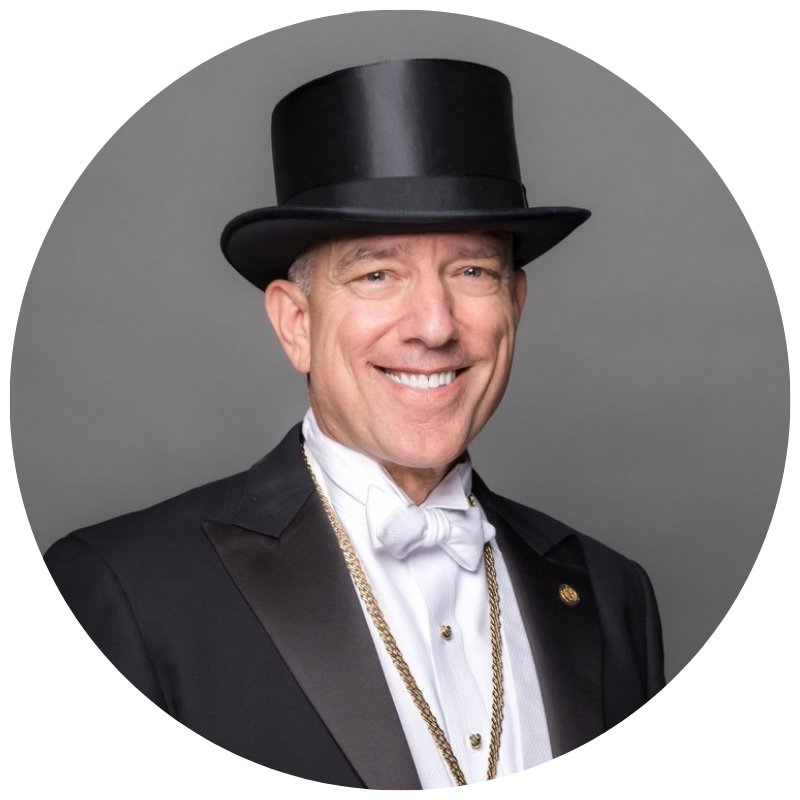 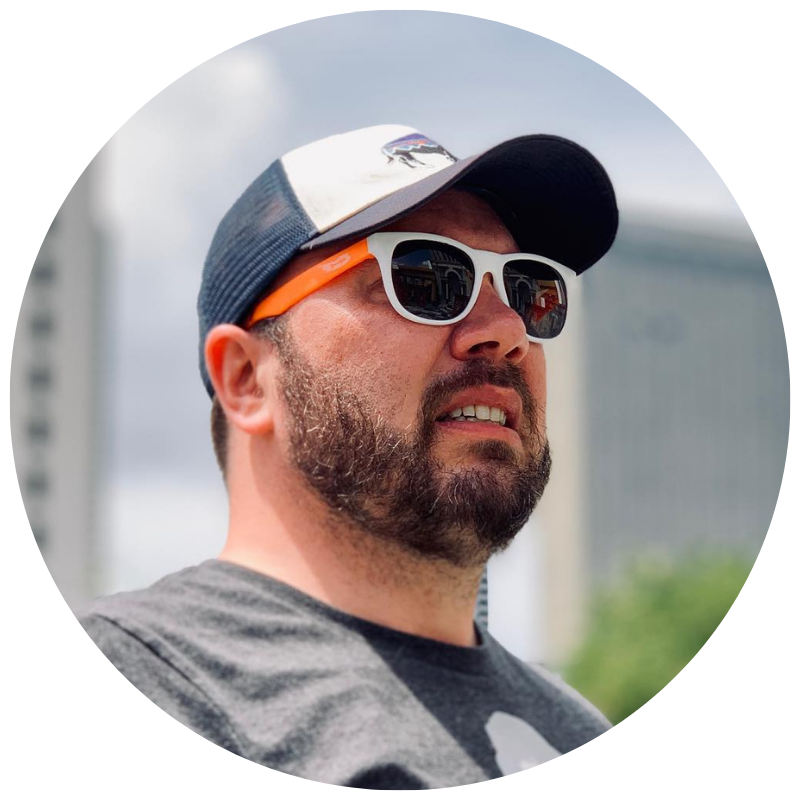 Tracks
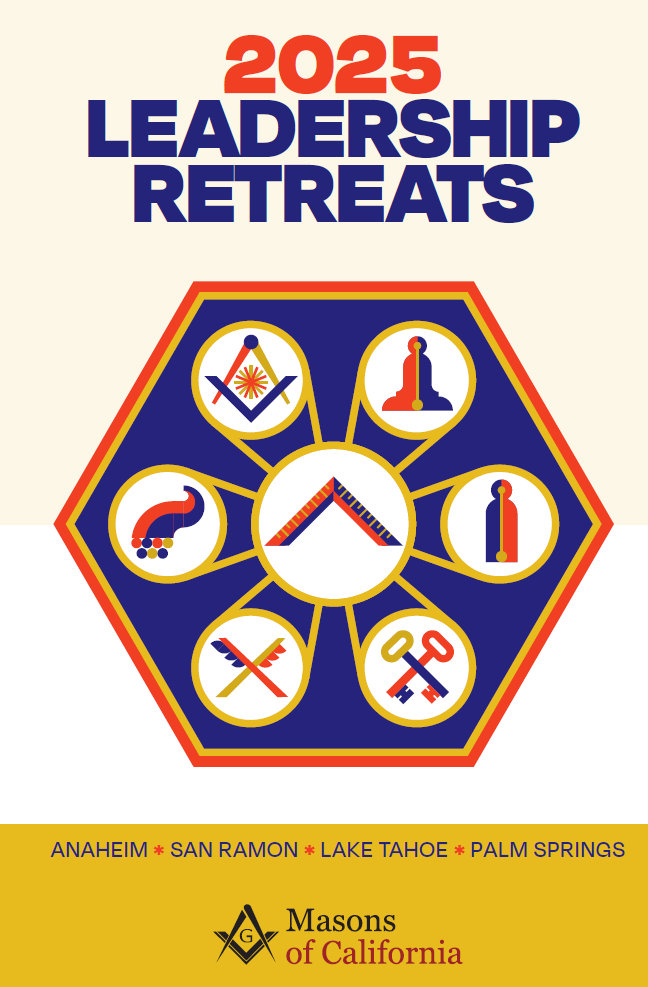 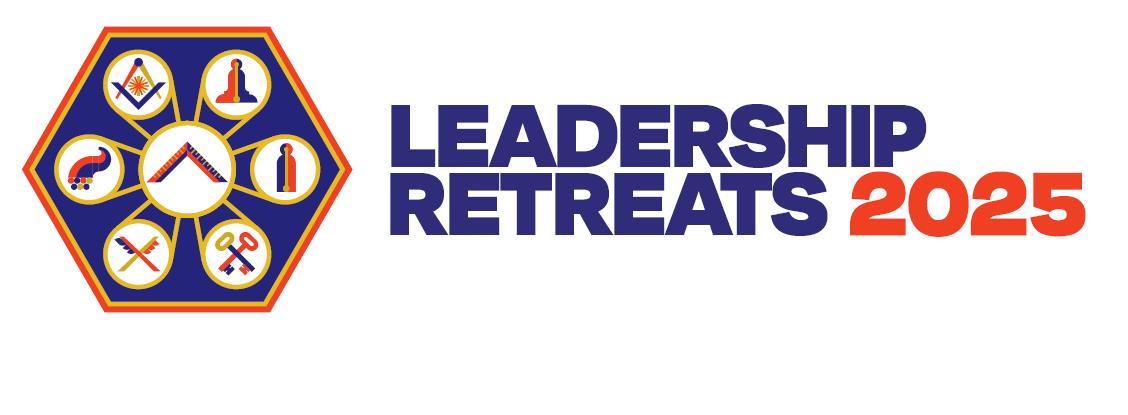 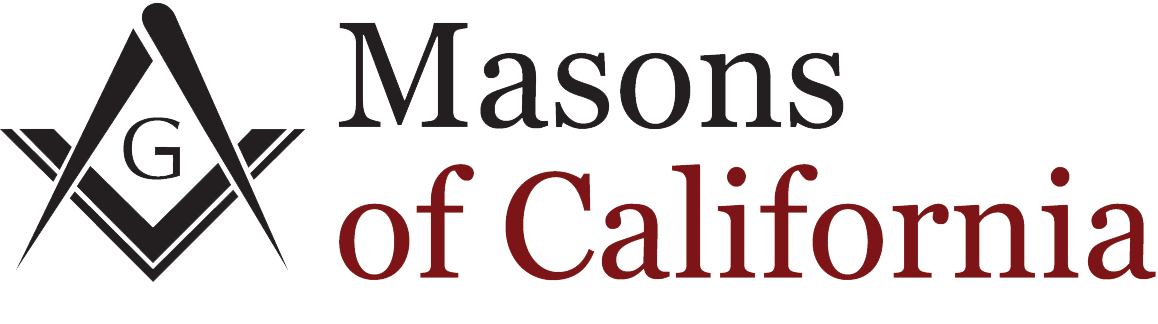 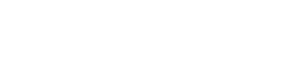